Crowdsourcing in National Mapping

Academic Research Viewpoint
Vyron Antoniou

Hellenic Military Geographical Service, Greece
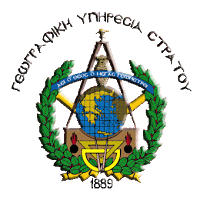 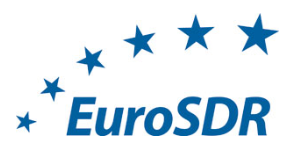 Overview
Volunteers
Uses
Participation
Gamification
Quality Measures
Quality Indicators
Protocols
Specifications
Tools
Introduction
+
Future of VGI
VGI
Introduction: Research
Understand
Future
Explore
Impact
Benefits
Caveats
Introduction: Points to Consider
Volunteered Geographic Information. Fundamentally different production mechanisms
Sources. Online gazetteers, GPS tracks, geo-tagged photos, synchronous micro-blogging, social networking sites, blogs, gaming spaces, sensor measurements, complete topographic maps….
Characteristics: No/Low Cost, timely data, local knowledge, extended field of scope….
Academia: Few VGI sources as proxies for the entire phenomenon (e.g. OSM, Flickr)
Volunteered Geographic Information. Disruptive innovation?
Introduction: EU Support
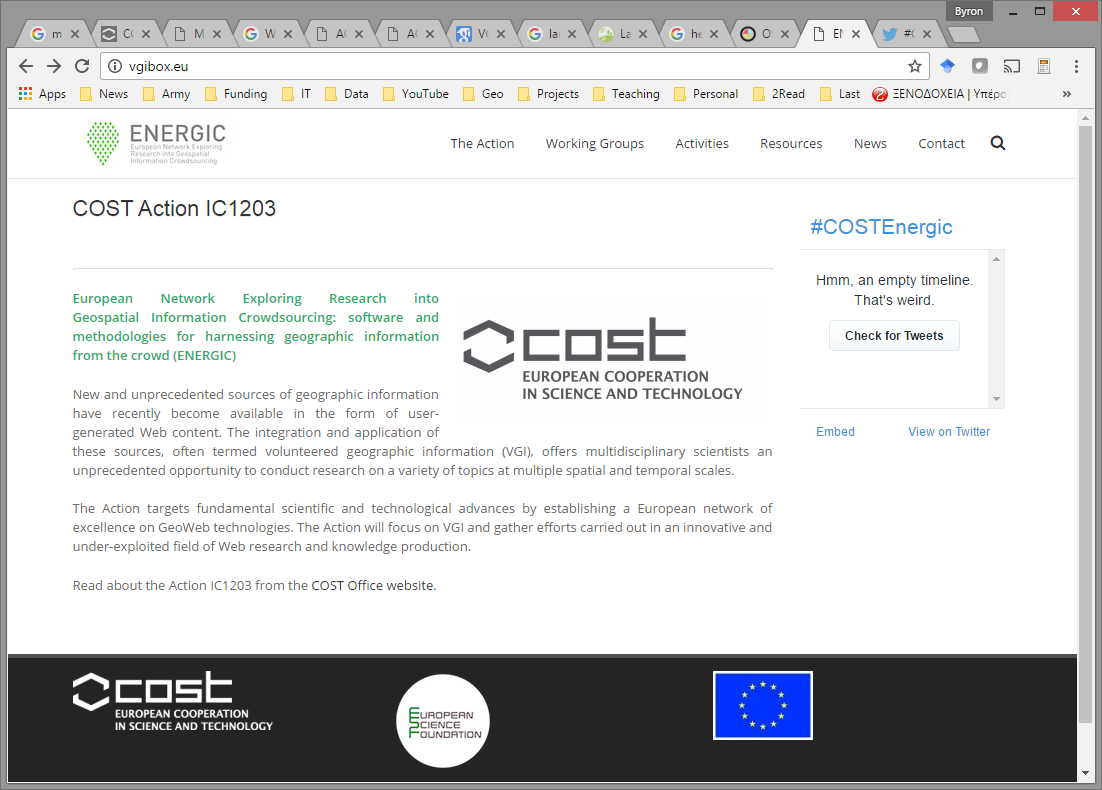 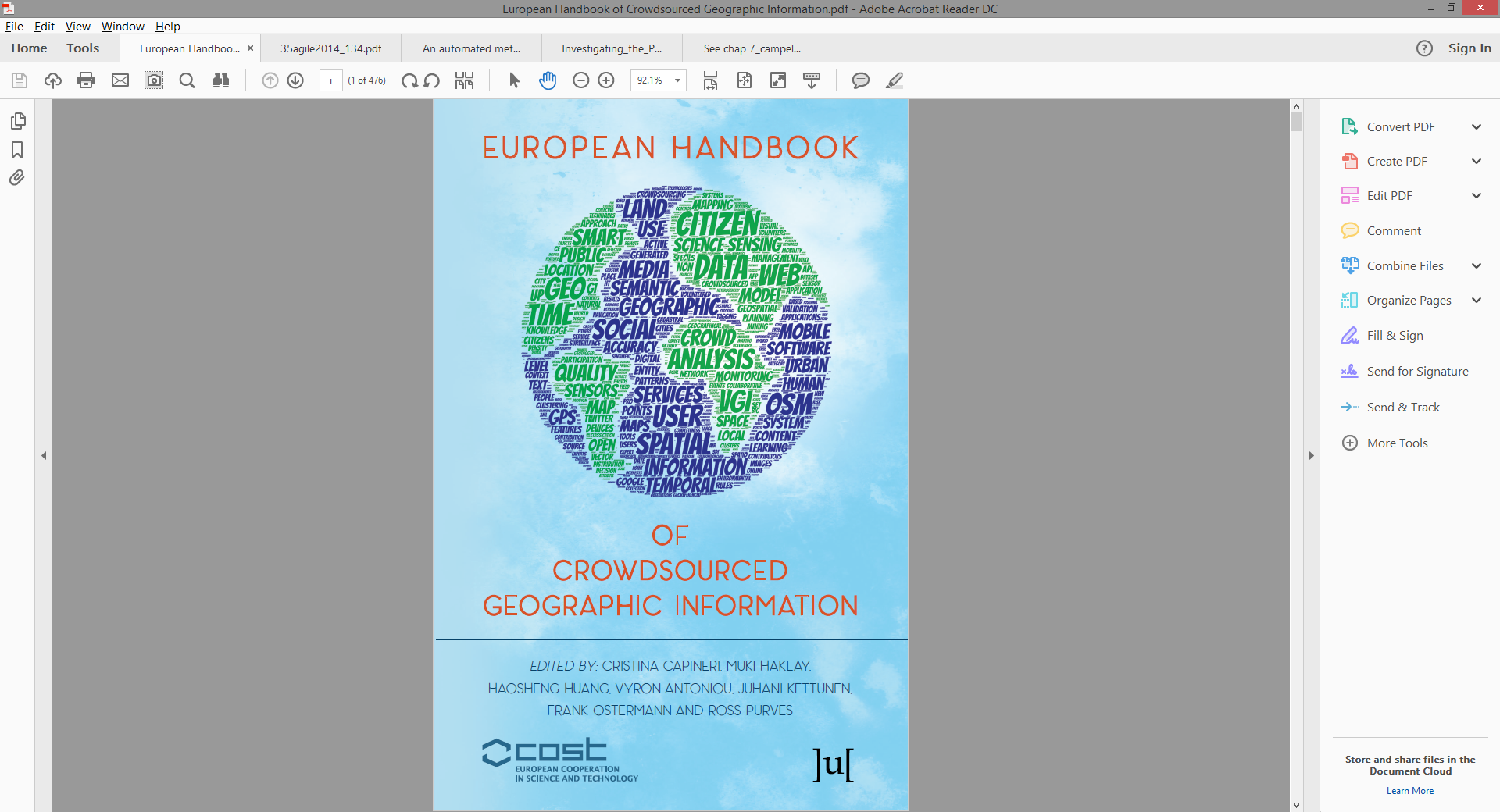 Part I: Theoretical and social aspects

Part II: Quality: Criteria and methodologies

Part III: Data analytics

Part IV: VGI and crowdsourcing in environmental monitoring

Part V: VGI in mobility

Part VI: VGI in spatial planning
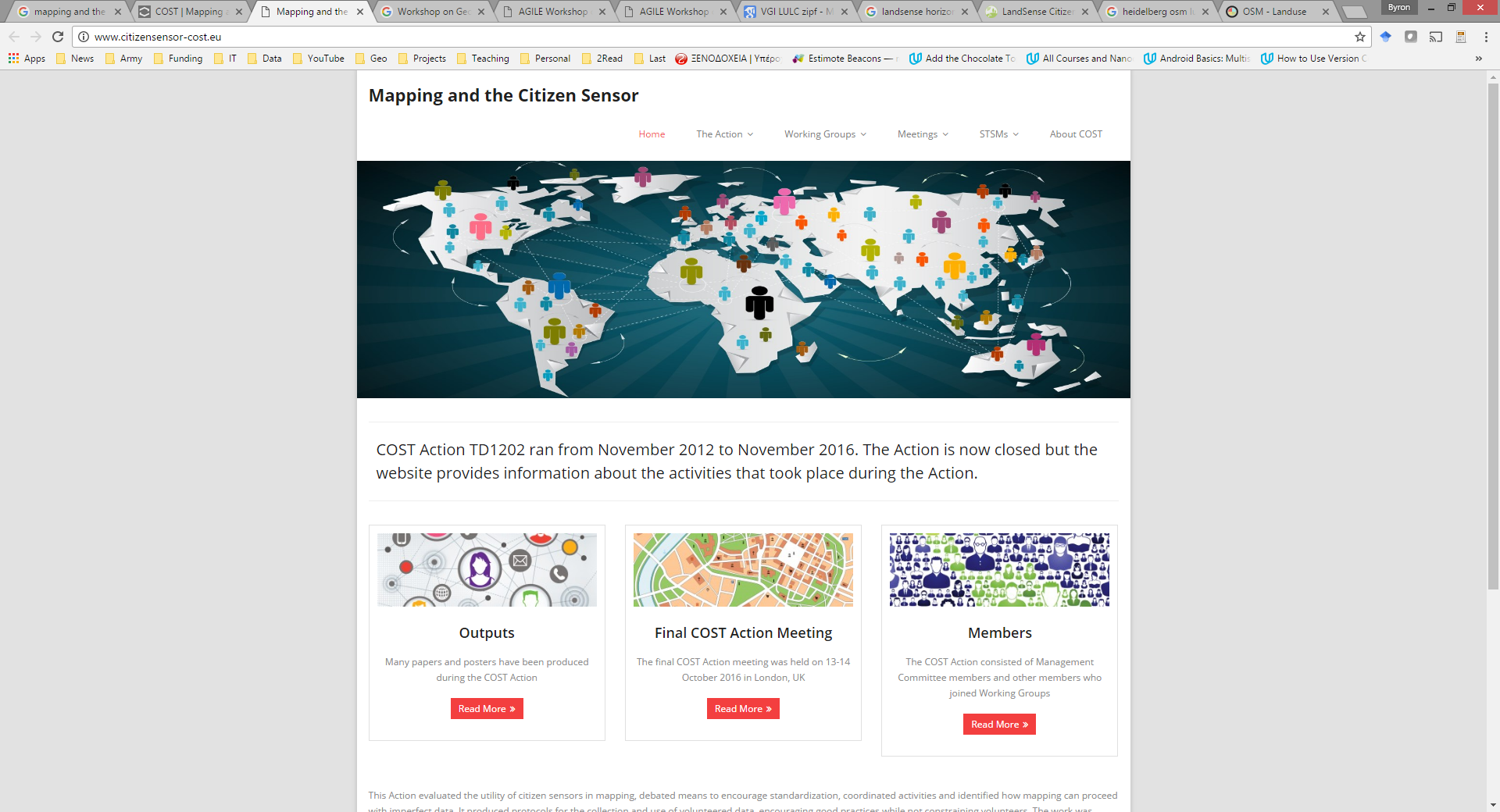 VGI and Volunteers
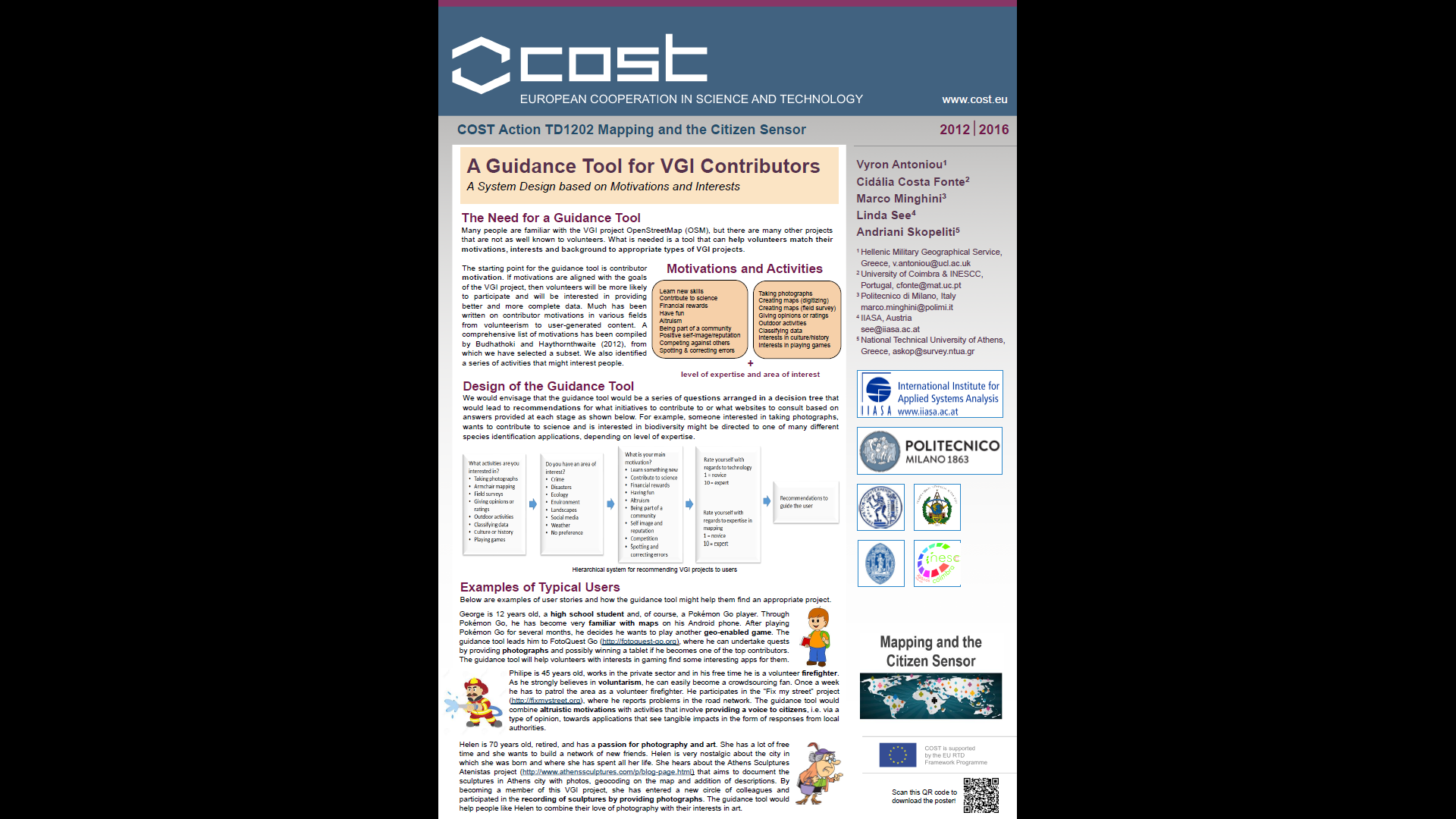 Who are the volunteers?

What is their background? 

What can they offer?

What motivates them?

Which mode of engagement?

What drives them away?

How can they become more active?

Typology of participation?
VGI and its Uses
VGI in Land Use / Land Cover mapping
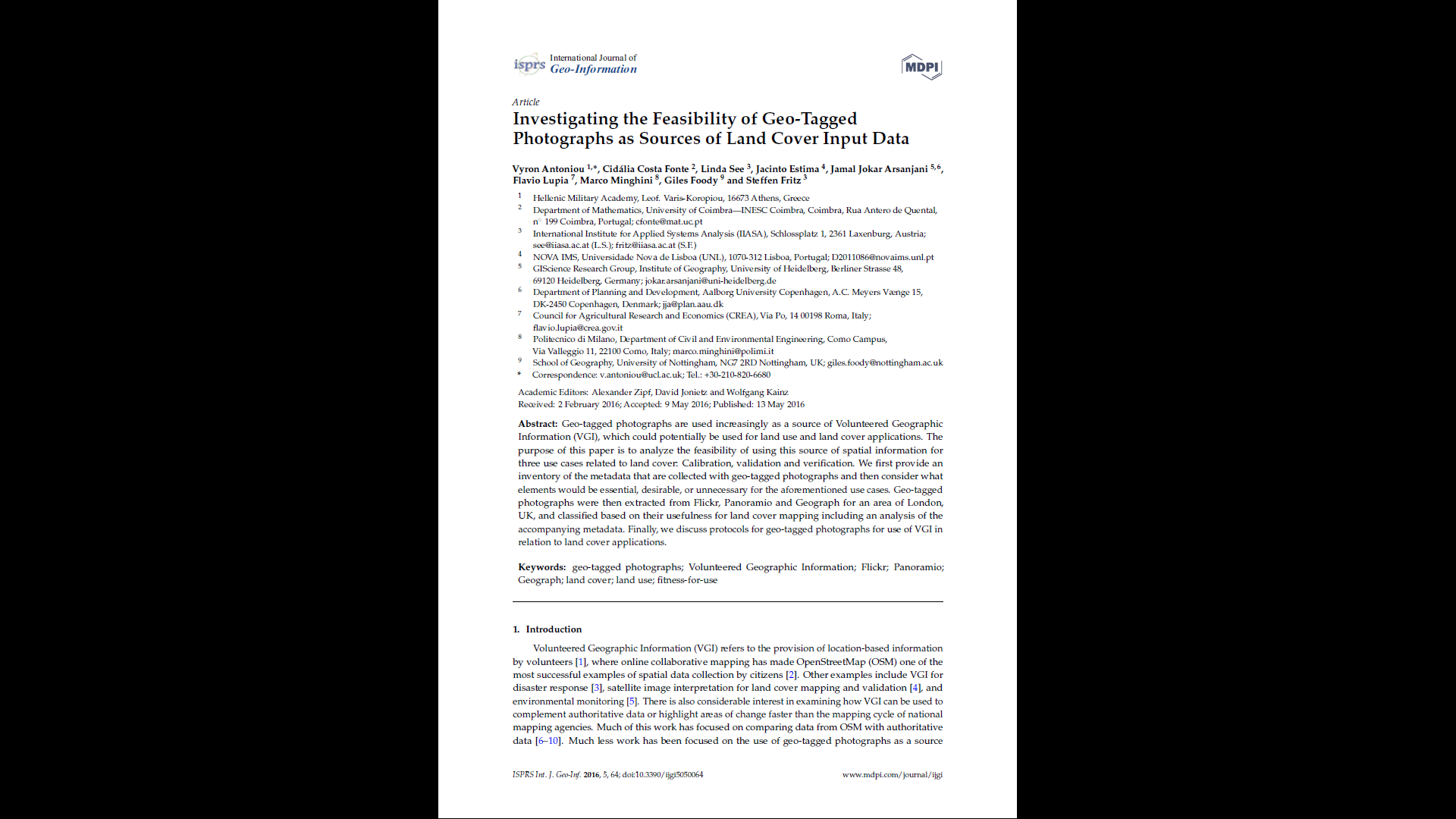 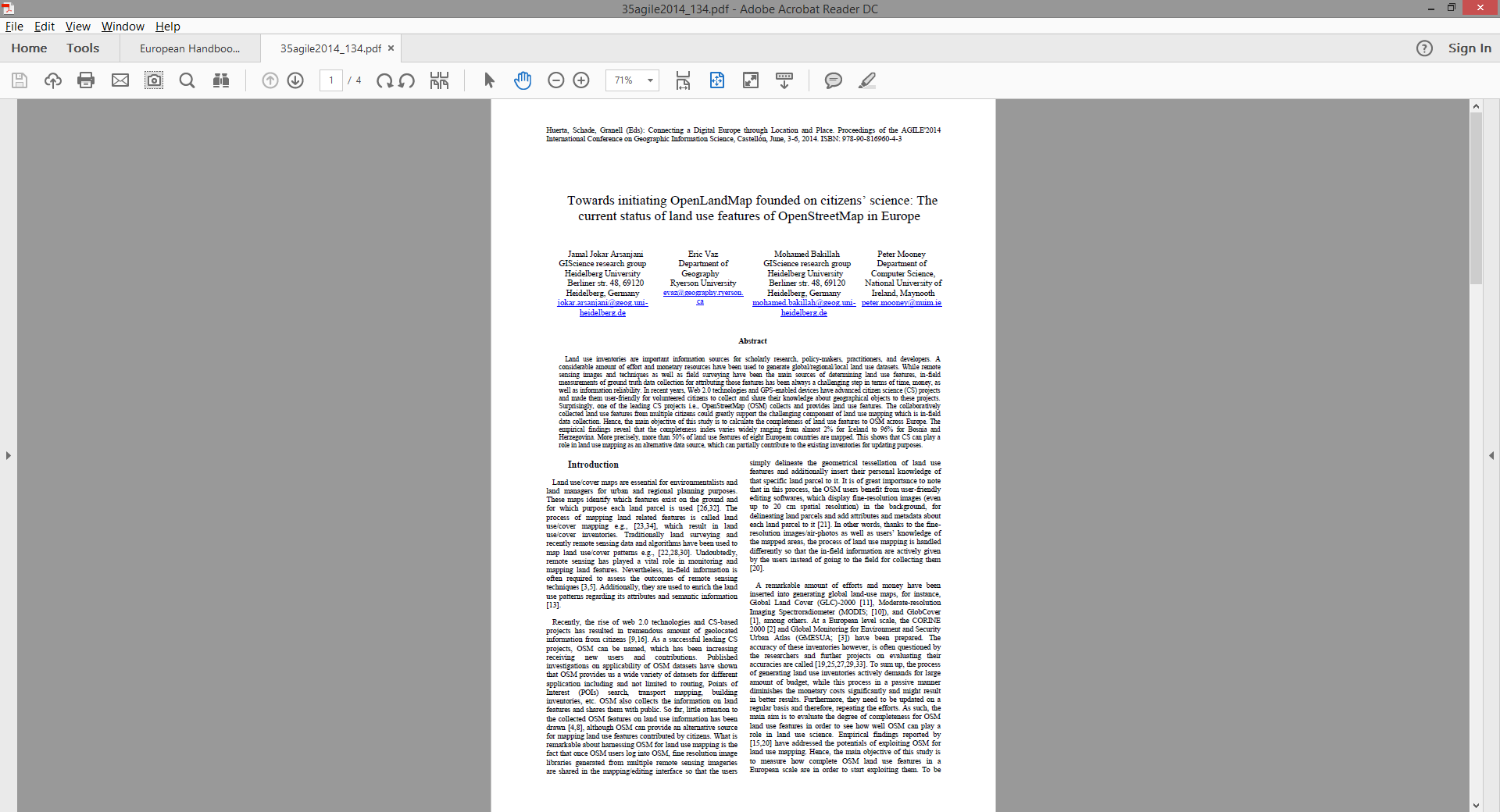 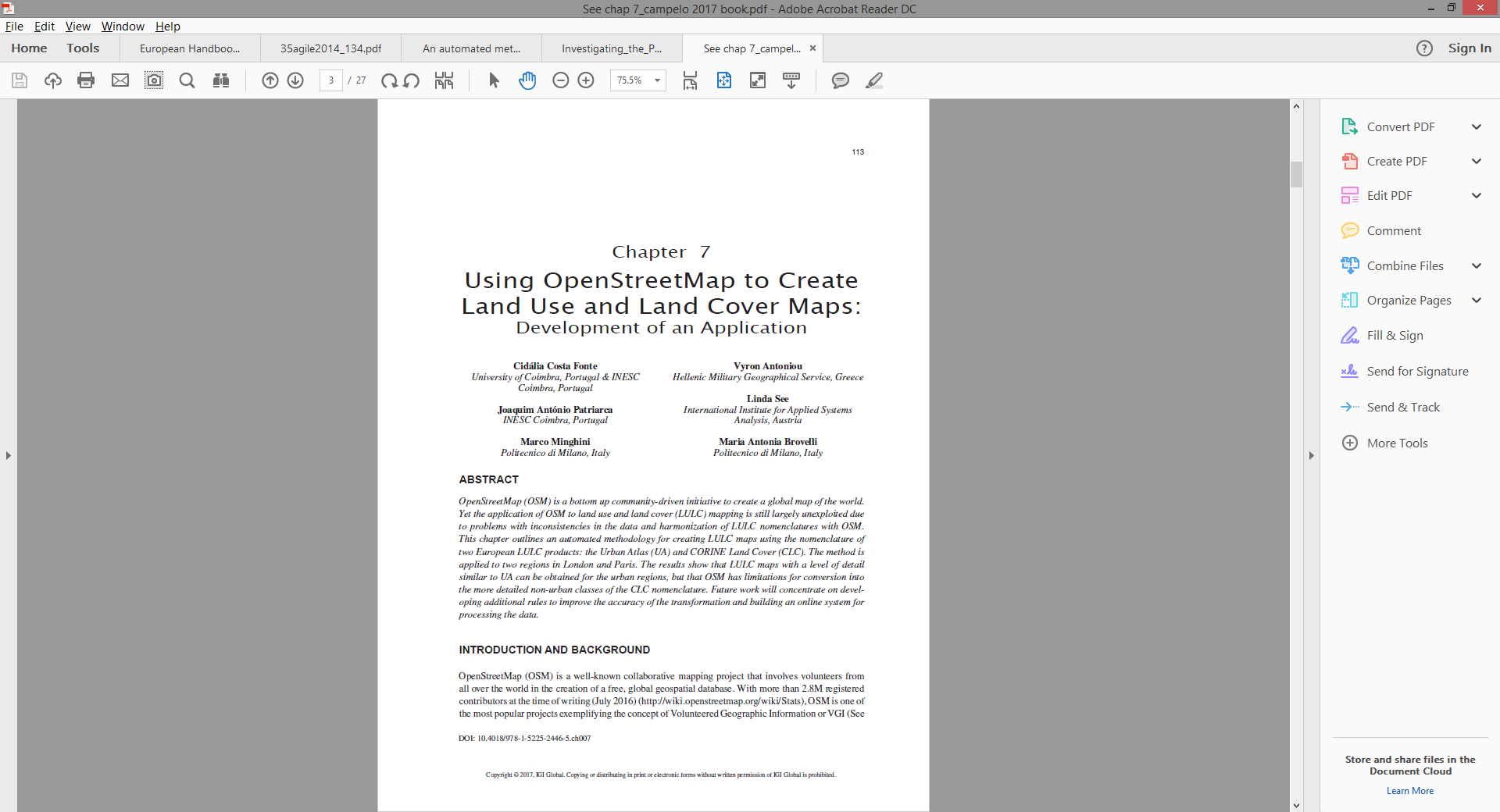 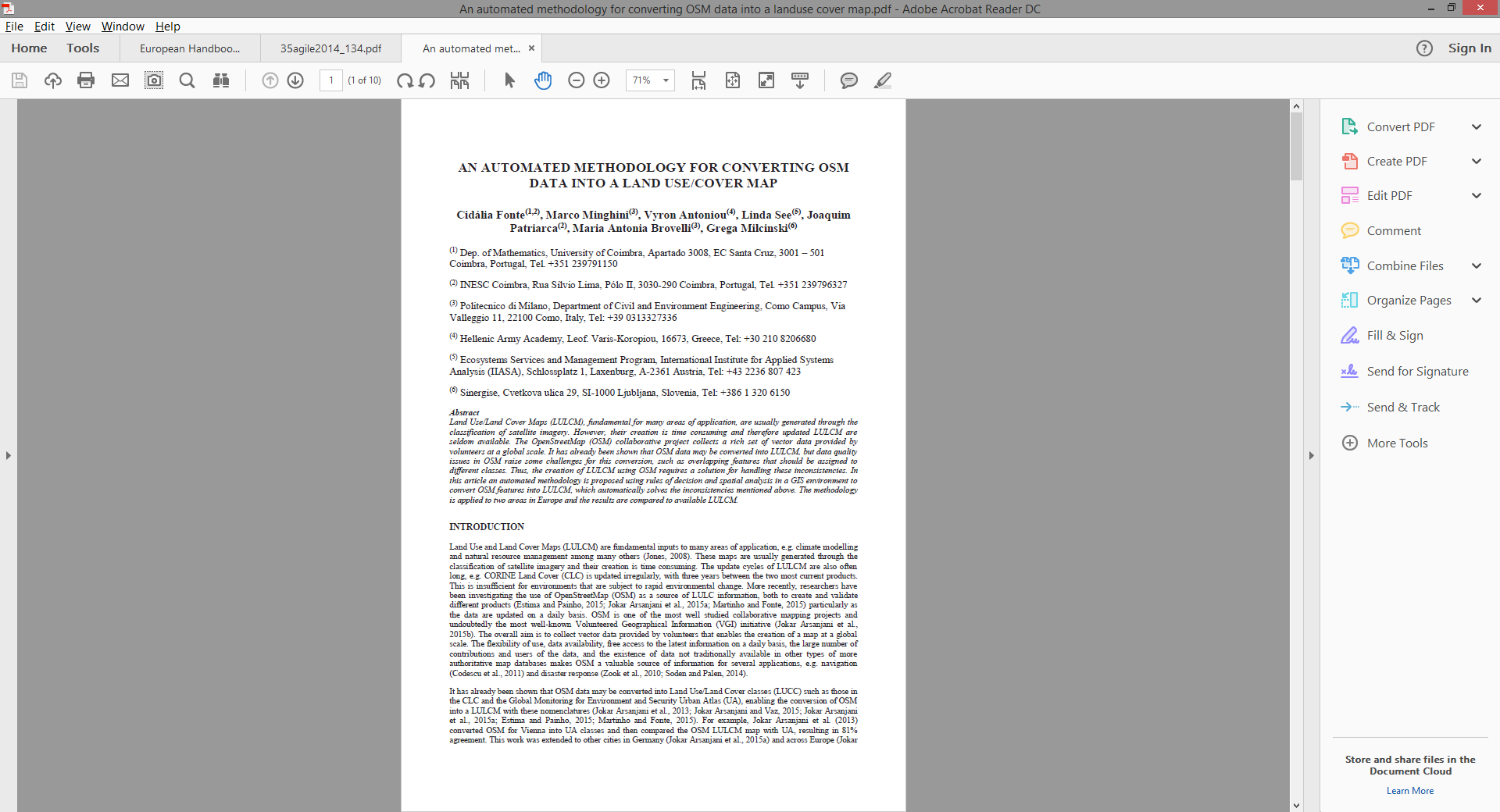 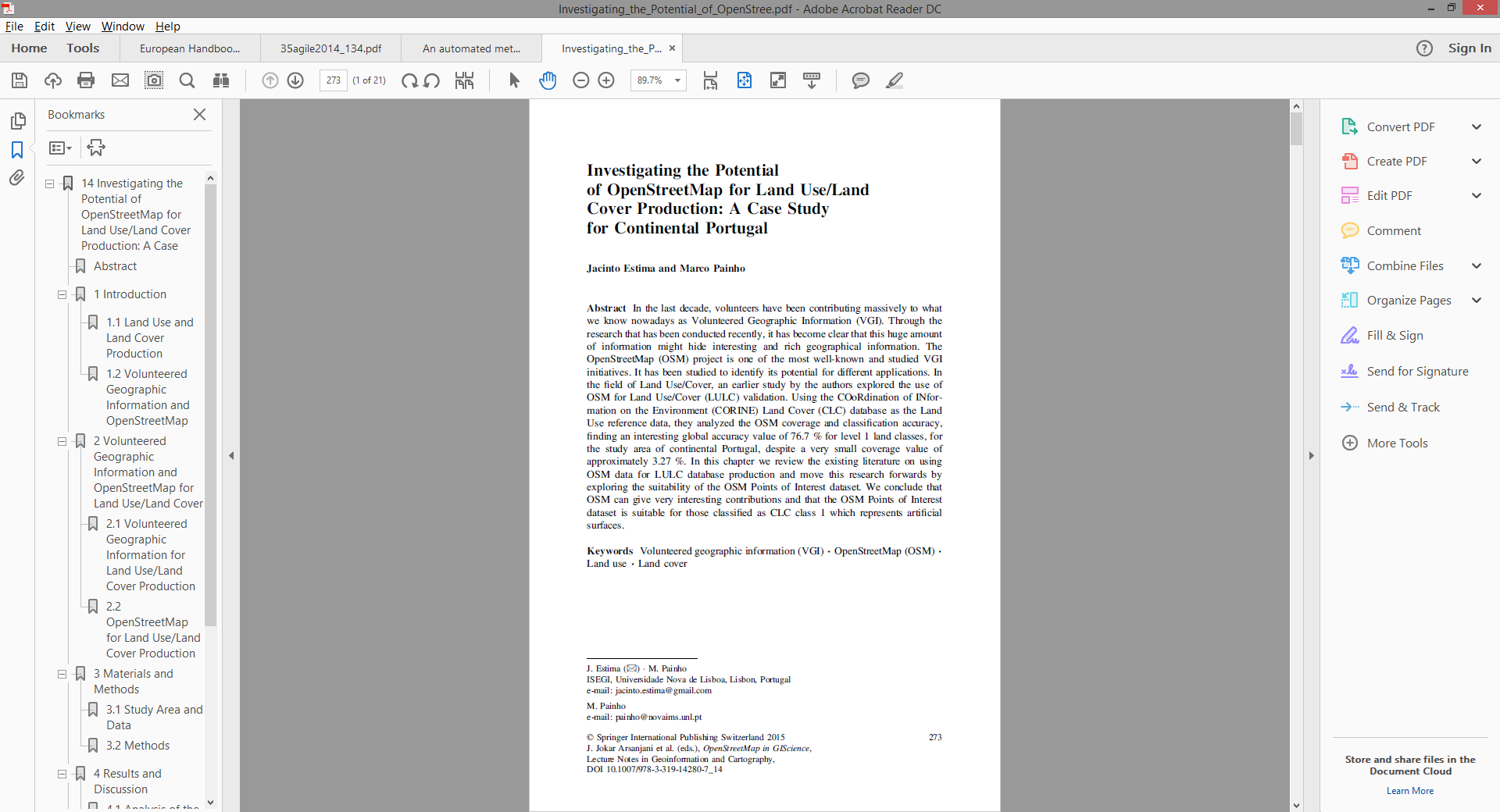 VGI and its Uses
VGI in Land Use / Land Cover mapping
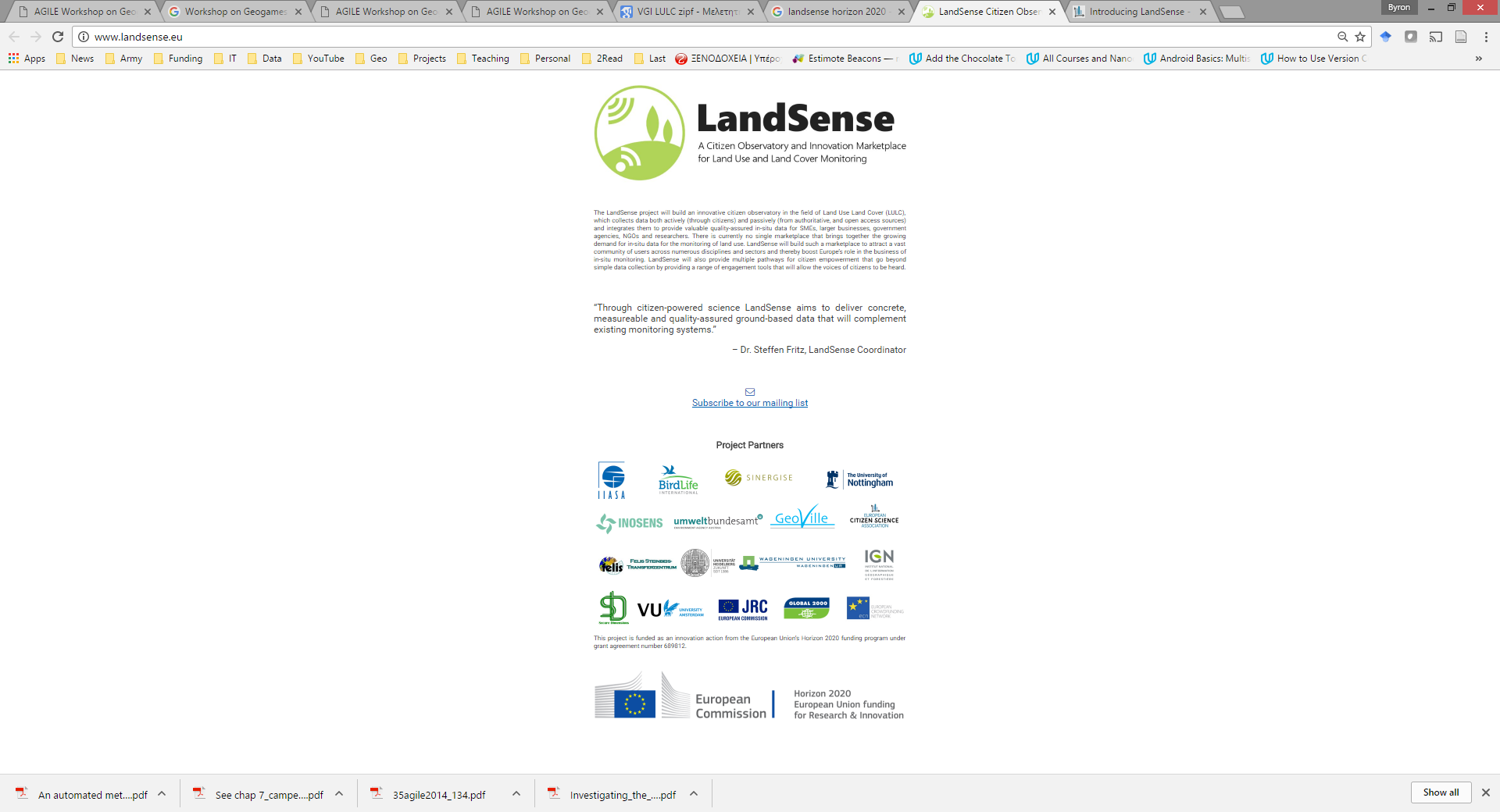 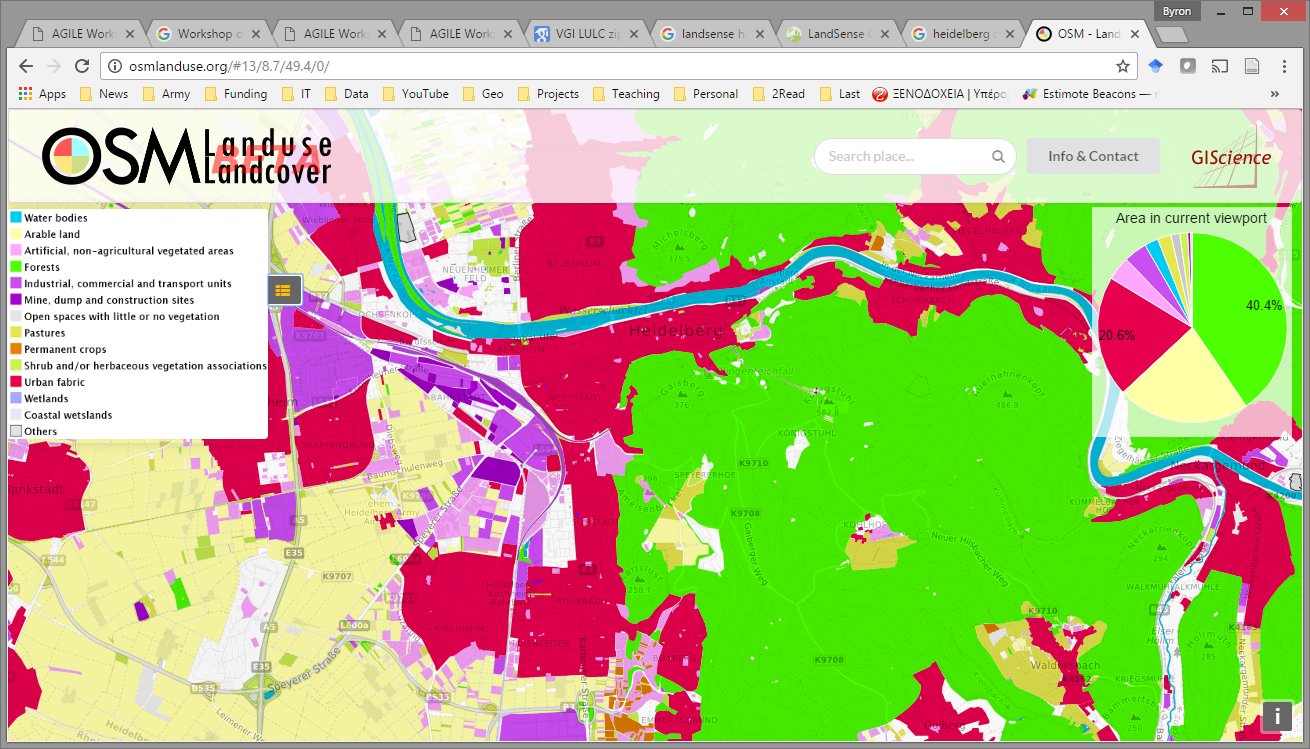 VGI and its Uses
VGI in Cadastre
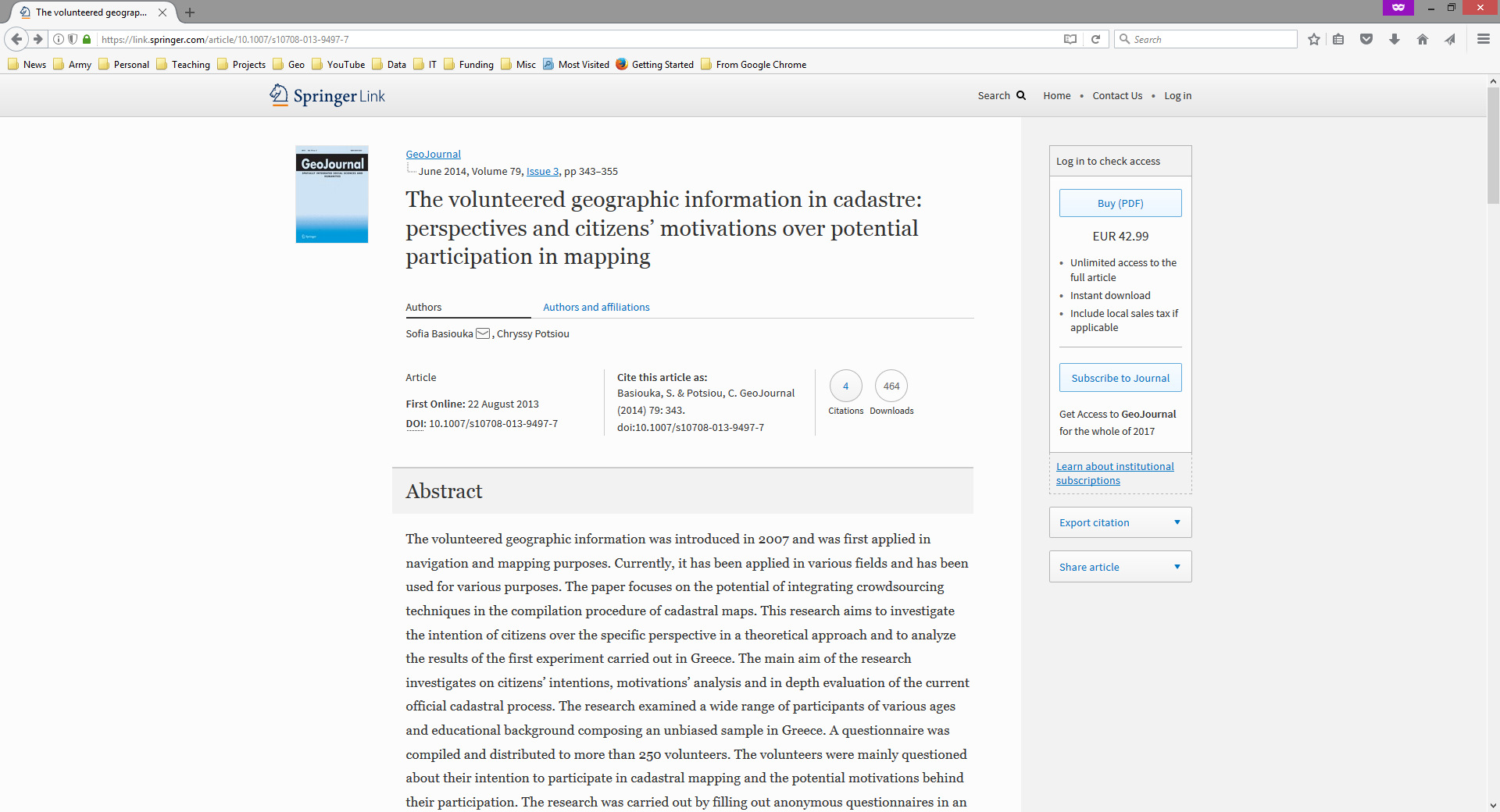 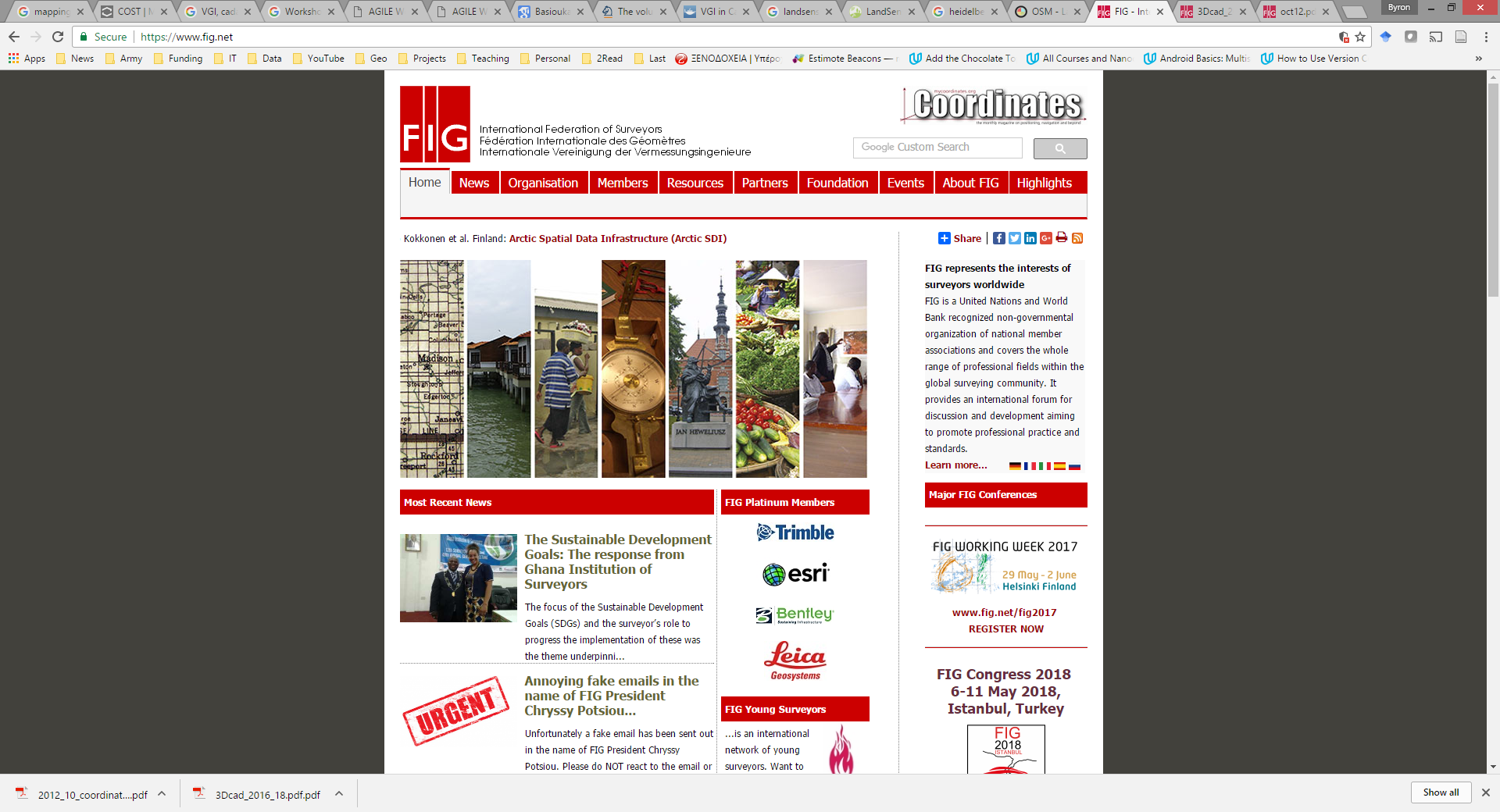 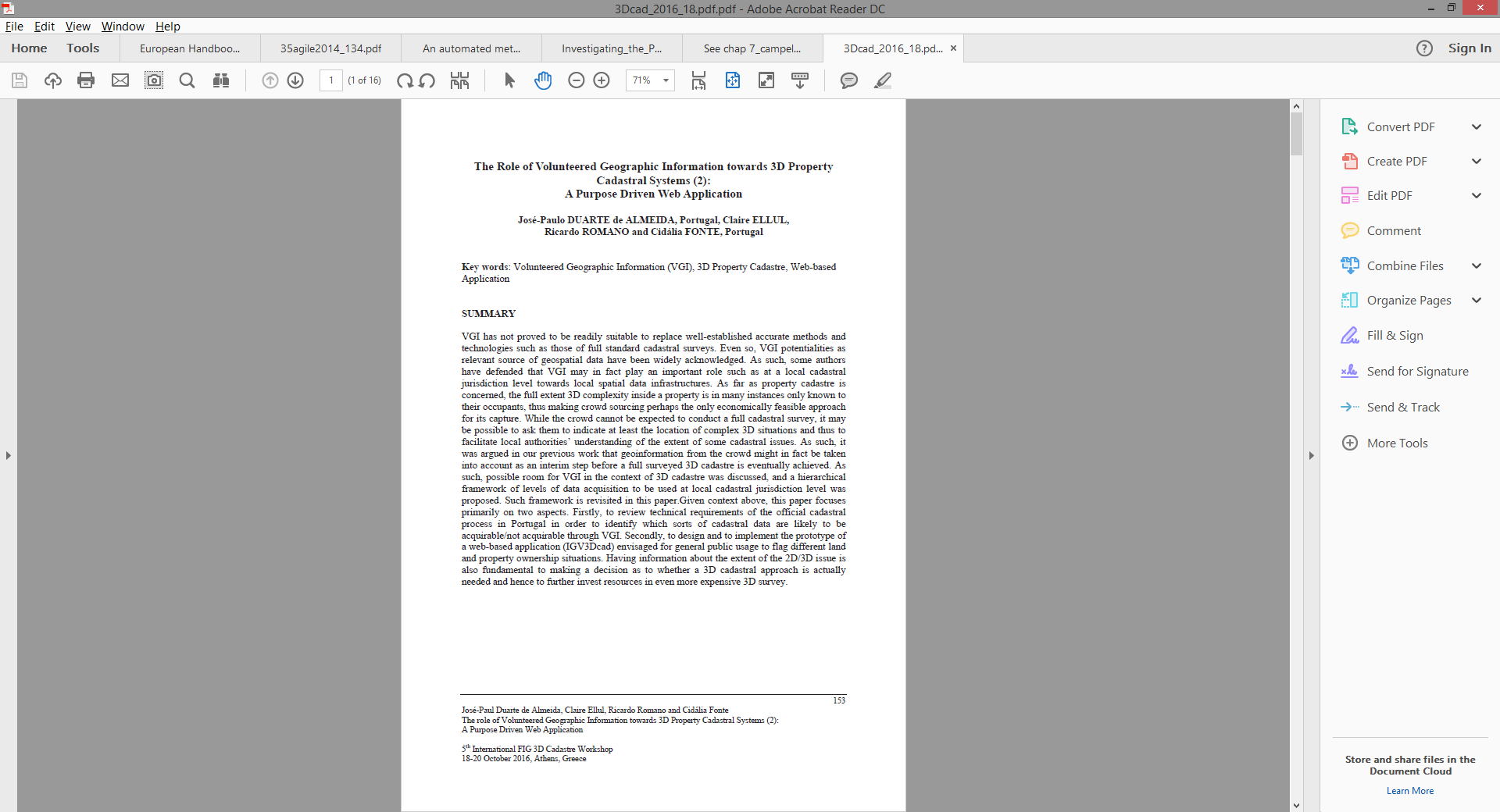 VGI and its Uses
VGI in Government
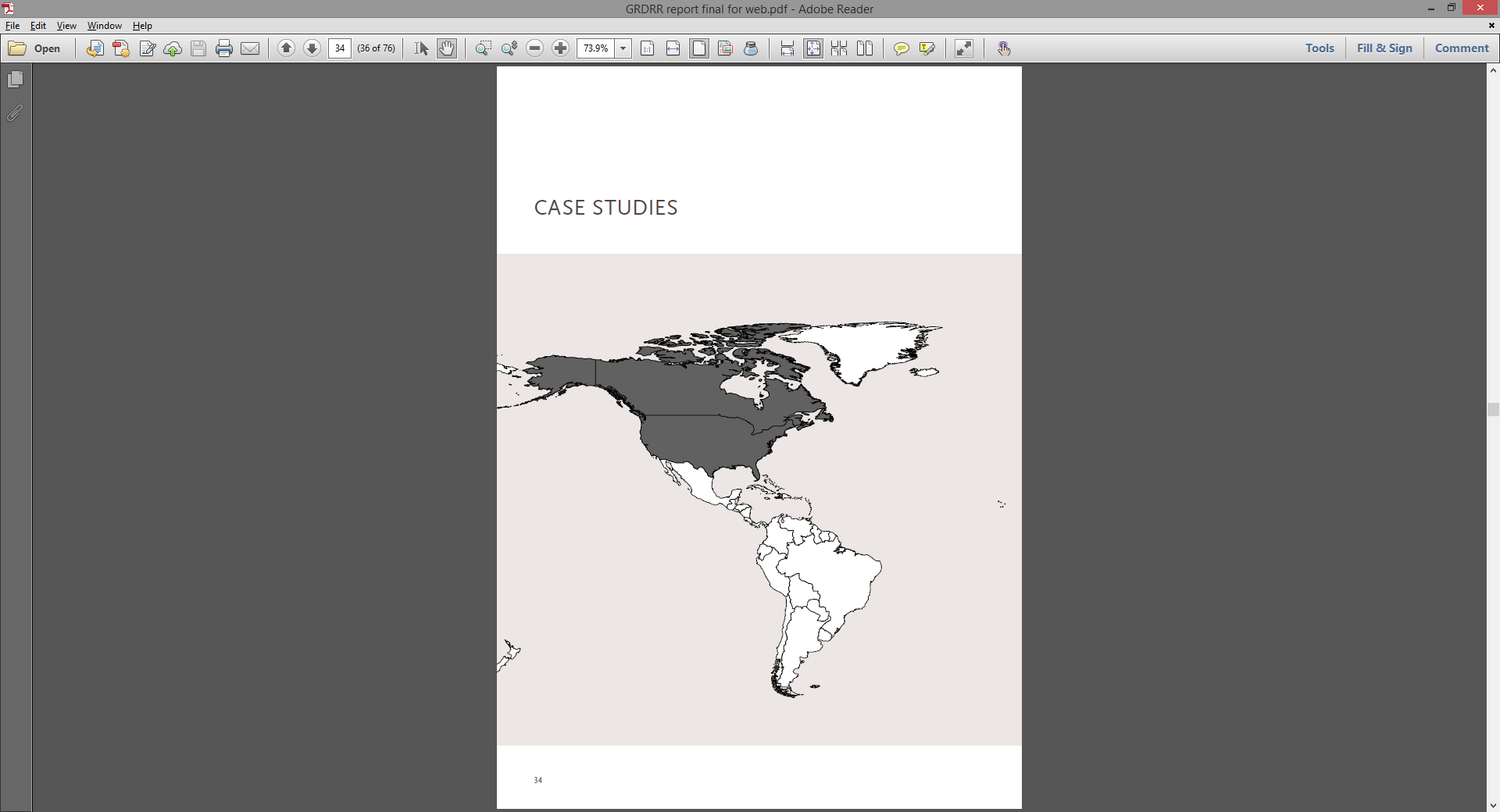 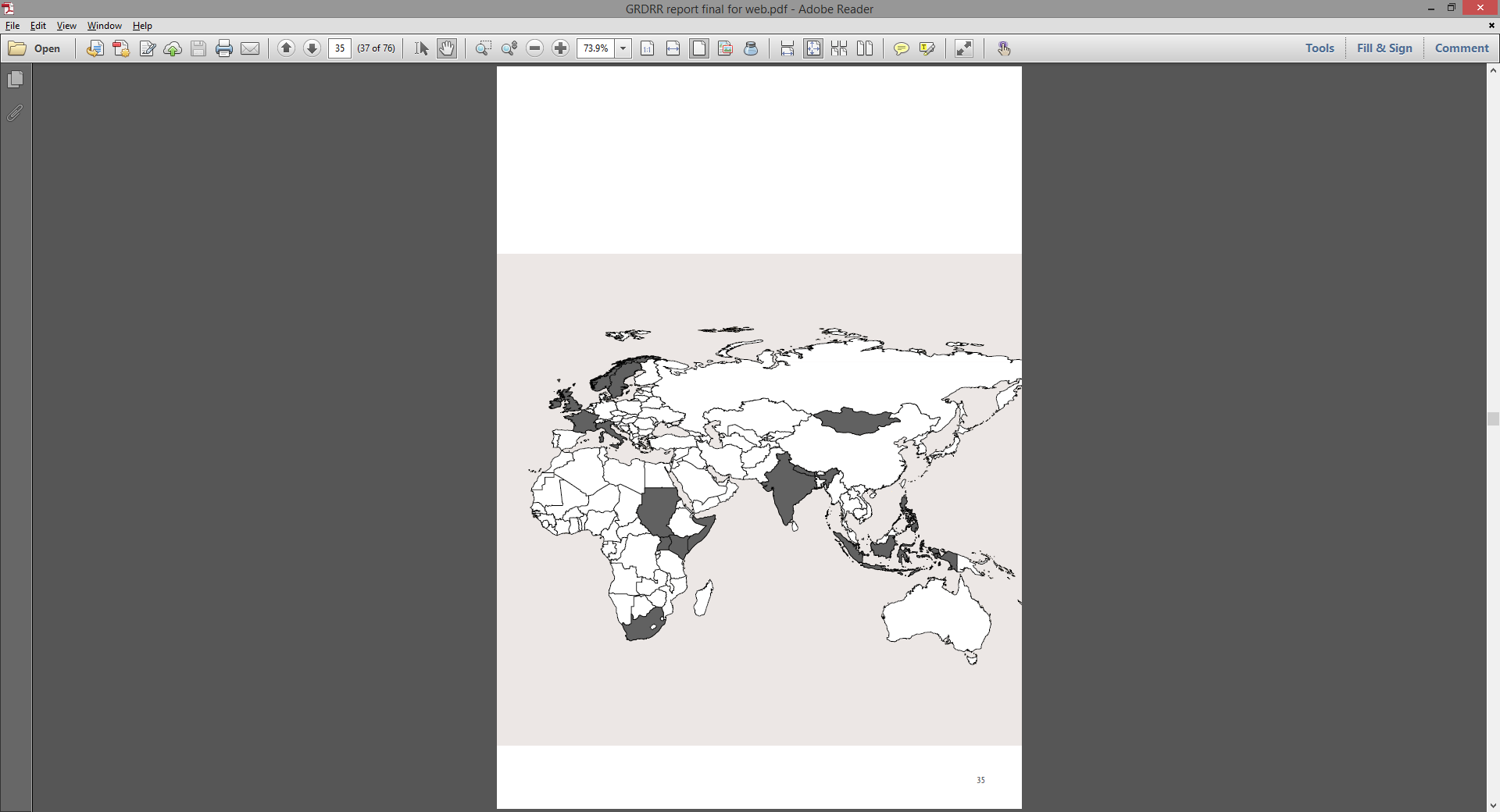 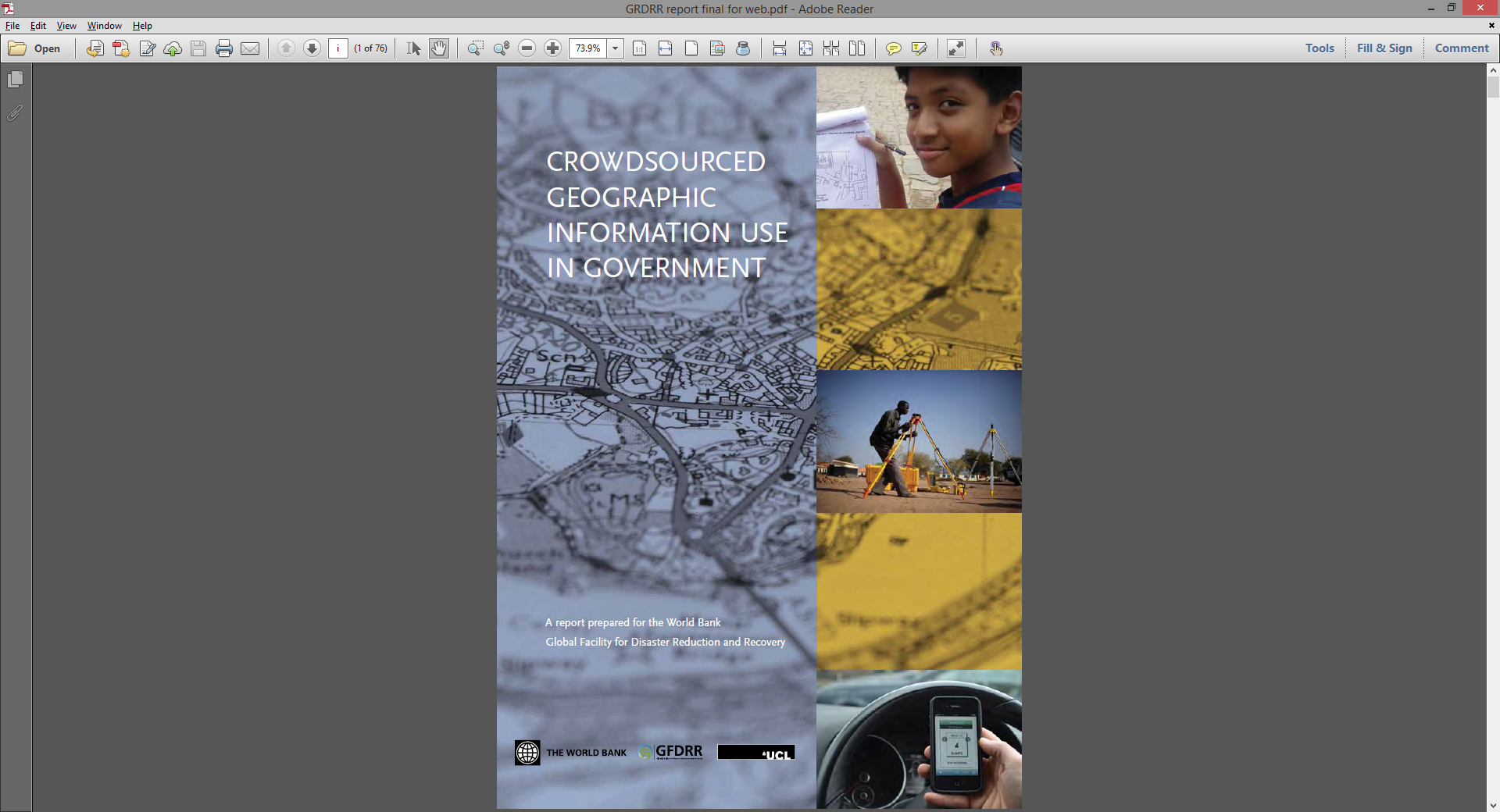 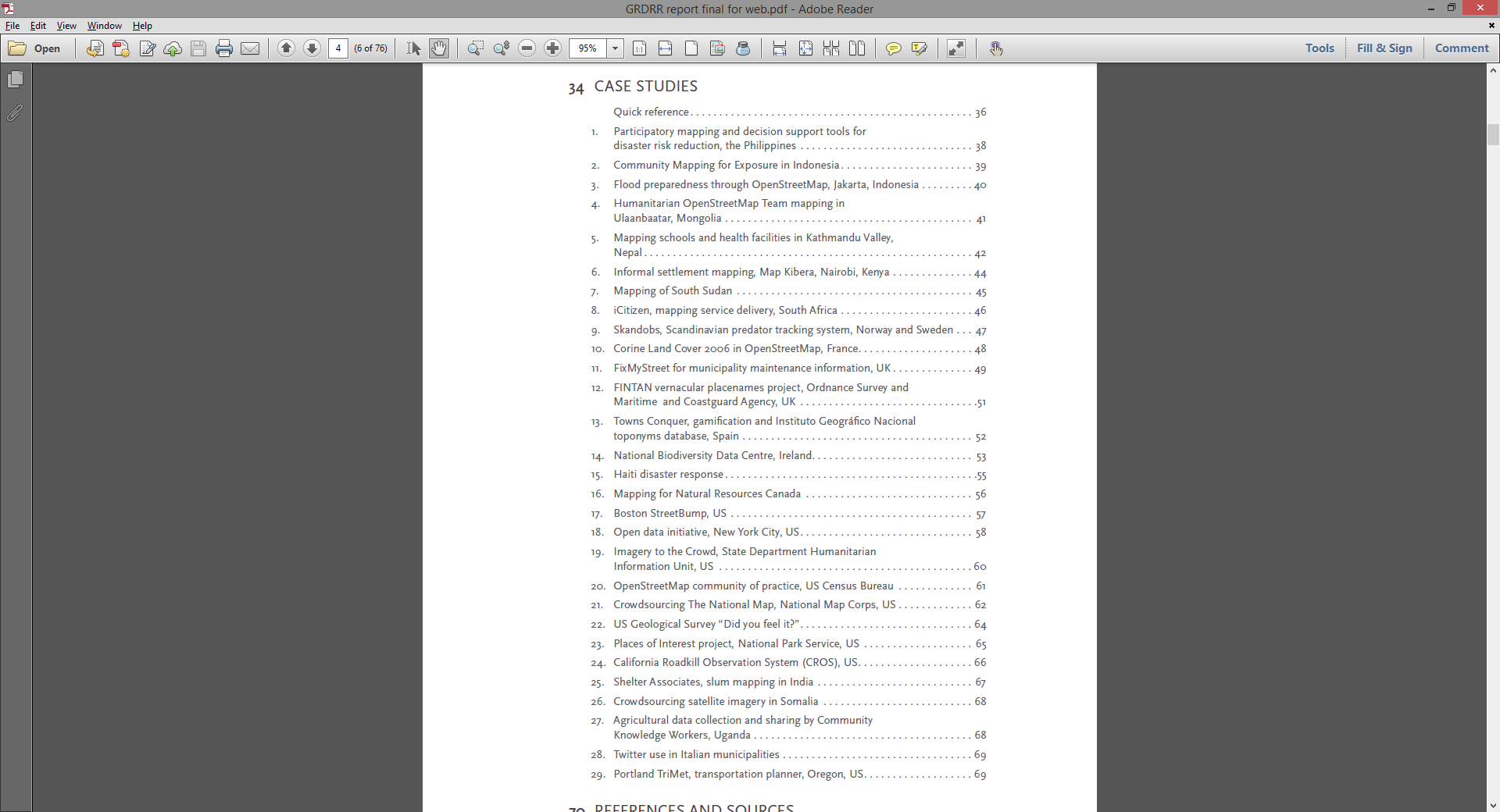 Source: Haklay et al. 2014
VGI and Participation
Coordination: The need for high volumes of data in large temporal and spatial scales makes co-ordination and supervision a challenging task.

Engagement: Devise a strategy on how to effectively engage volunteers.

Spatial Biases: Spatial biases are common since high populated and touristic areas is expected to attract participants while more obscure and hard to reach areas will be under-represented in the data collection phase

Temporal Biases: Working hours and days is less likely to attract participation compared to after-work hours, weekends and holidays, especially when the project needs in-situ data gathering.

Social Biases: A project needs lasting public engagement which will not be prone to biases (for example due to race, gender, socioeconomic status or other factors).

Economic Biases: Educational and technical skills needed, the access to resources and the free time correlate with individuals that live in advanced economies.
VGI and Gamification
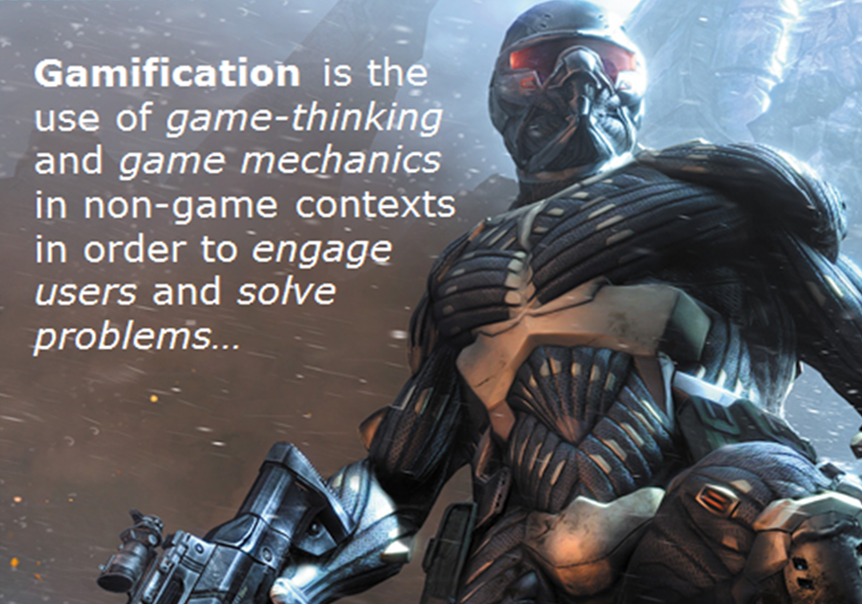 Source: https://allthingslearning.wordpress.com
VGI and Gamification
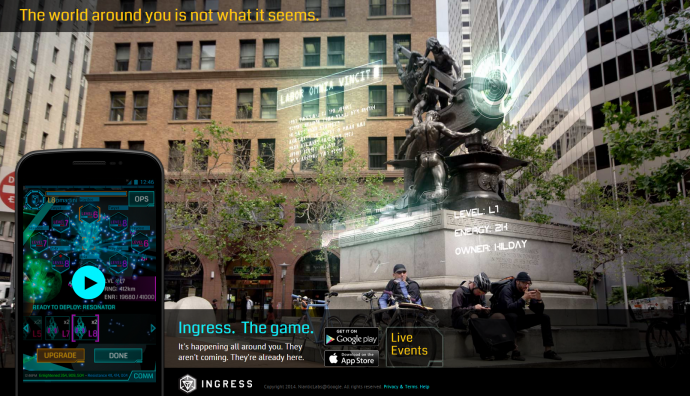 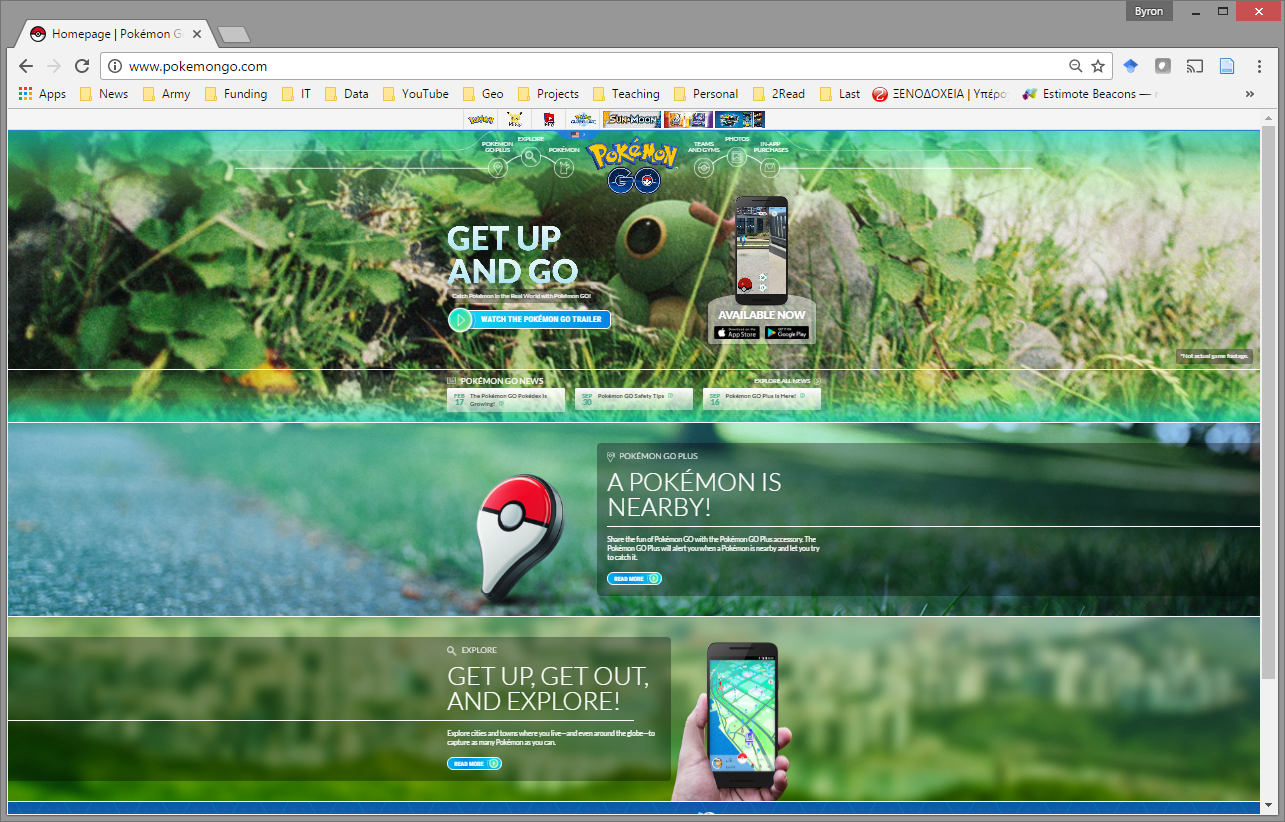 Source: Google.com
VGI and Gamification
Places in the geographic environment act as resources that the mechanics of the geogame allocates to the players according to a variety of rule sets. 

What kind of game? ….. Search games, Capture-the-flag games, Spatial allocation games

What kind of geography? ….. Bounded game field, 	Without spatial restrictions

What about time? ….. Last for a limited playing time, Go on without end (pervasive play)

Allocation Mechanisms? ….. Exclusive, Inclusive, Multiple

De-allocation Mechanisms? ….. Never, When-reclaimed, Decay time

Place-to-player ratio?

Place Allocation and Game flow?

The problem of accumulated advantage?
VGI and Quality Measures
ISO: Principles and Guidelines. Reference Datasets.


Fundamental Assumption: Authoritative data are of higher quality than VGI


ISO Quality Elements: 
	Completeness
	Logical Consistency
	Thematic Accuracy
	Positional Accuracy
	Temporal Accuracy
	Usability
VGI and Quality Measures
Completeness

Grid-based length

Number of features

Total length 

Total area covered

Completeness Index
Thematic Accuracy

% of correct classification

% of the existence of specific values

Levenstein Distance

Number of features with specific attributes

Hierarchical ordering

Confusion Matrix

Kappa Index Analysis
Logical Consistency

Intra-theme consistency

Inter-theme consistency

Hierarchical ordering

Outliers spotting 

Topological consistency

Semantic similarity 

Inappropriate Classification
Refers to the presence of data that fall out of the scope of the universe of discourse and thus there are errors of commission and to the absence of data that fall within the scope of the universe of discourse and thus there are errors of omission.
Refers to the accuracy of the attributes recorded for each captured feature with the exception of the positional and temporal attributes.
Refers to the degree of the dataset’s adherence to the logical rules (conceptual, domain, format and topological consistency) provided by the product’s specification.
VGI and Quality Measures
Positional Accuracy

Buffer-Zone Analysis

Distance between corresponding intersections

Euclidean distance

Hausdorff distance

Surface distance, granularity and compactness

Shape similarity

Grid-based minimum Bbox

Number of vertices

Distance between polygons centroids
Temporal Accuracy

Feature evolution in time

Time between creation and upload (geo-tagged images)
Refers to the accuracy of the temporal attributes and temporal relationships of the captured features.
Refers to the geometric accuracy (absolute, relative or gridded accuracy) of the position of the captured features.
VGI and Quality Indicators
Authoritative data: Limited data availability, licensing restrictions, high procurement costs.

Purpose: VGI is considered either as a replacement of authoritative data or as a way to enrich them, the use of authoritative data for the evaluation process does not make much sense other than research purposes. 

Fundamental Assumption: Authoritative data are of higher quality than VGI 
			   Is it???
VGI and Quality Indicators
Data

Feature-level geometry (length, point density)

Feature-level attributes (num. of versions, stability against changes, corrections and rollbacks)

Feature provenance

Frameworks (e.g iOSM Analyzer).
Demographics

As VGI is user generated content, many researchers have supported that a correlation between data quality and demographic data might exist. Correlation between demographics of an area and: 

	Completeness

	Positional Accuracy

	Number of contributors
VGI and Quality Indicators
Socio-Economics

The grassroots engineering and the bottom-up conceptualization of VGI turned the focus of the research in socio-economic factors as it has been presumed that they might influence the overall quality.
 
Correlation between: 	
		Social Deprivation	-	Completeness 
		Social Deprivation 	-	Positional accuracy. 
		High Income		-	Higher number of contributions
Contributors

The understanding of the motivation drivers can give a better insight into user generated data.
History and Profiling of contributors
Experience, recognition and local knowledge
Number of “collaborating” contributors
Contributors’ evaluation model
VGI and Protocols
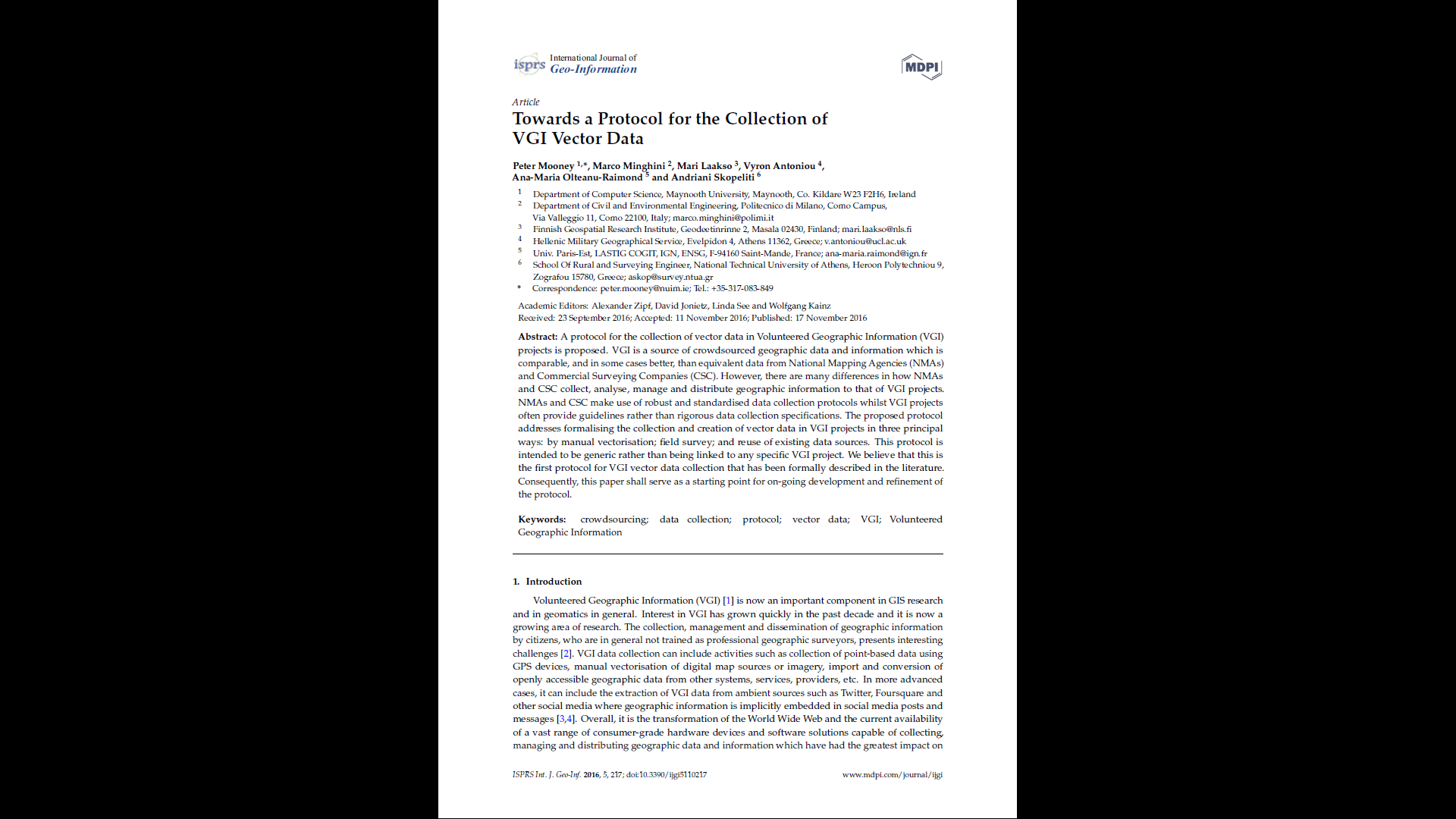 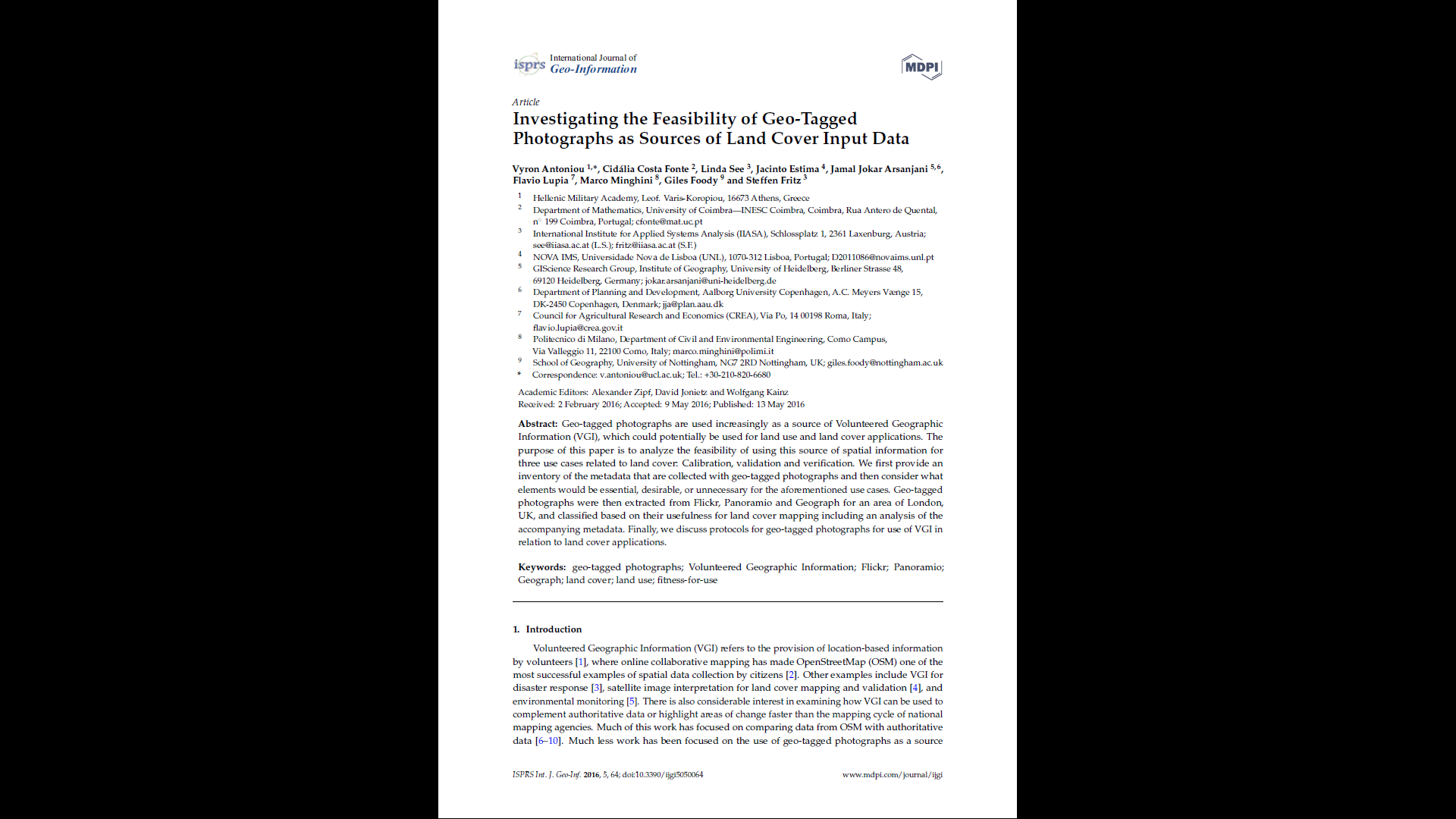 VGI and Specifications
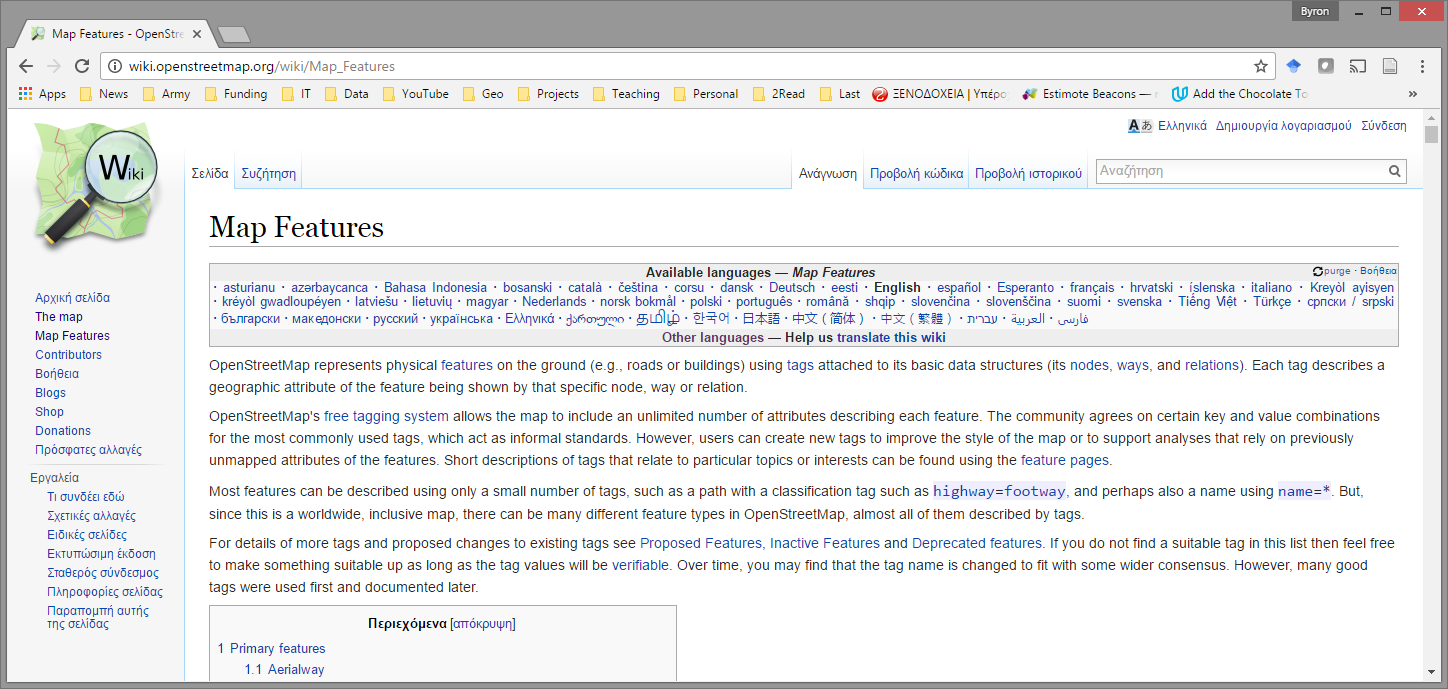 Source: Openstreetmap.org
VGI and Specifications
Changes in the “Vertical” Dimension for OSM
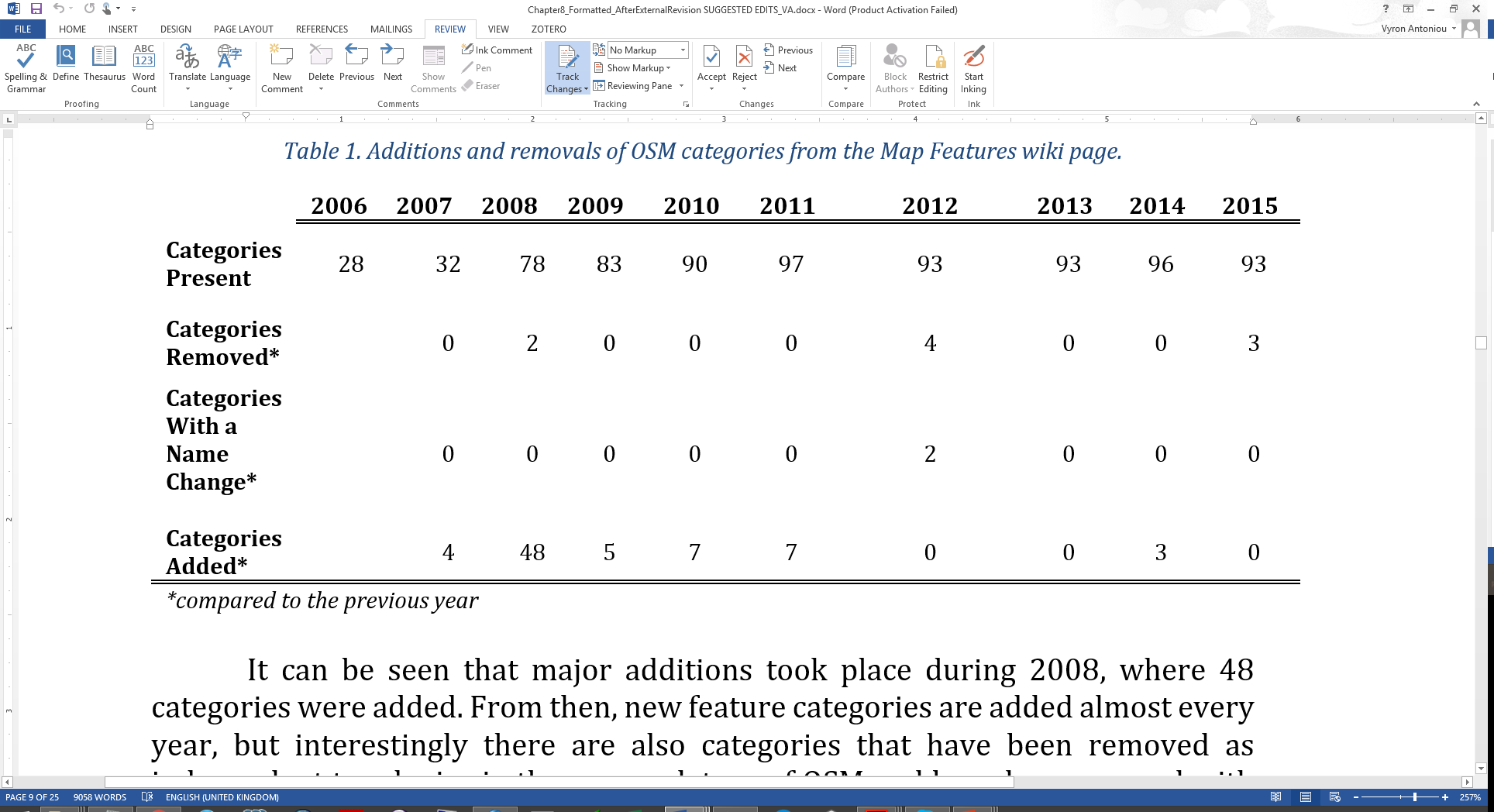 Source: Antoniou, V., & Skopeliti, V., 2017 (in print). The impact of the contribution micro-environment on data quality: the case of OSM
VGI and Specifications
Changes in the “Horizontal” Dimension for OSM
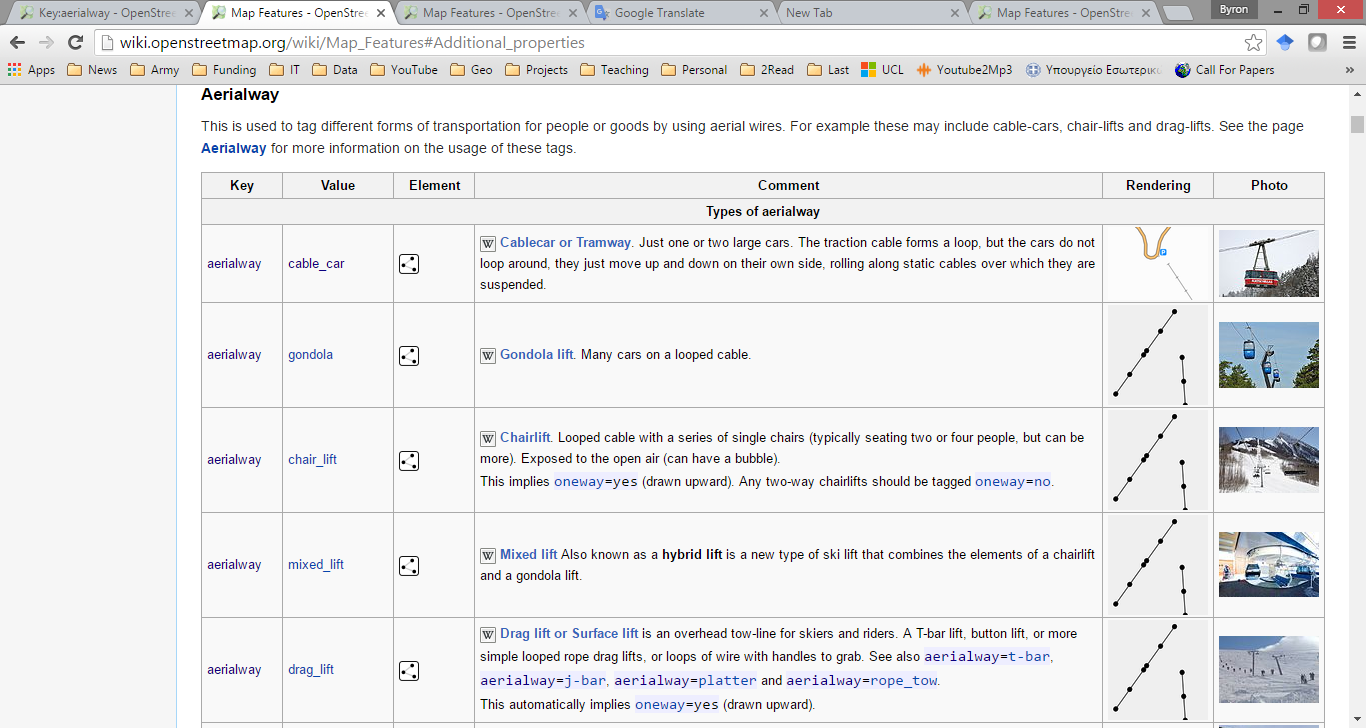 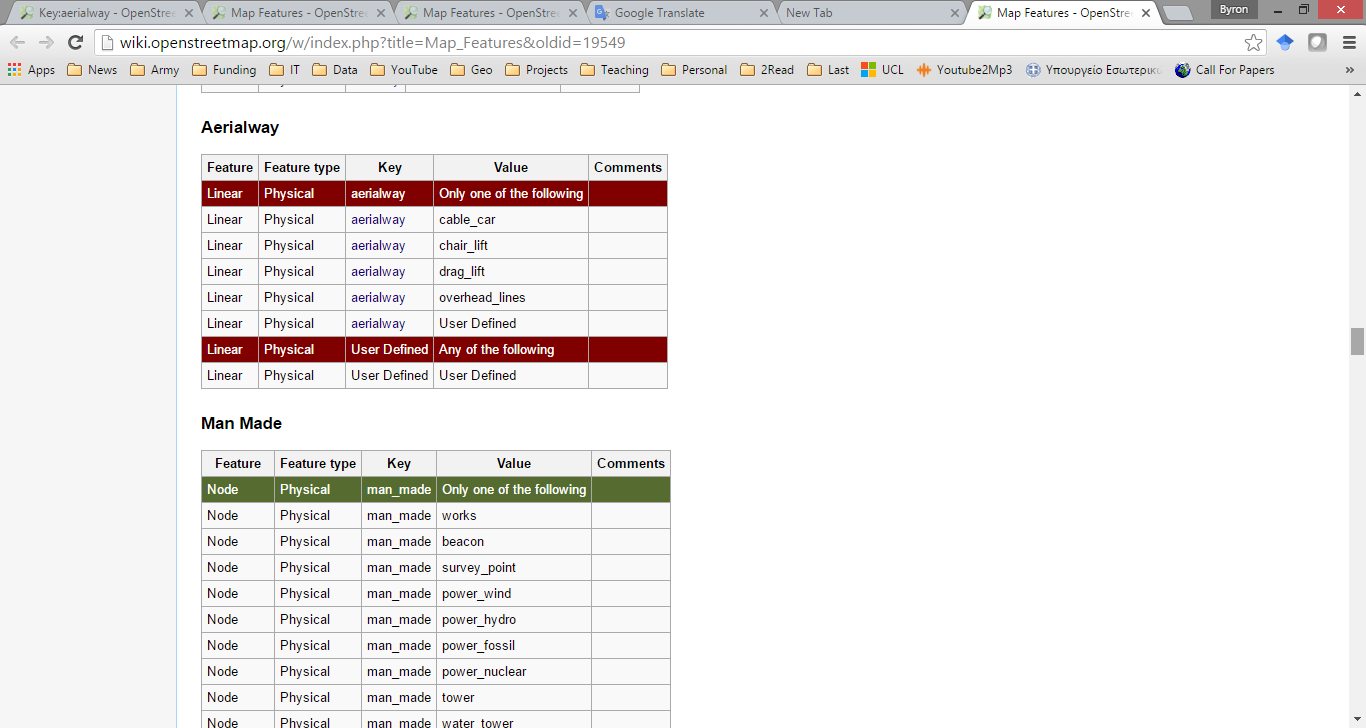 End of 2006
End of 2015
Source: Openstreetmap.org
VGI and Specifications
Changes in the “in-depth” Dimension for OSM
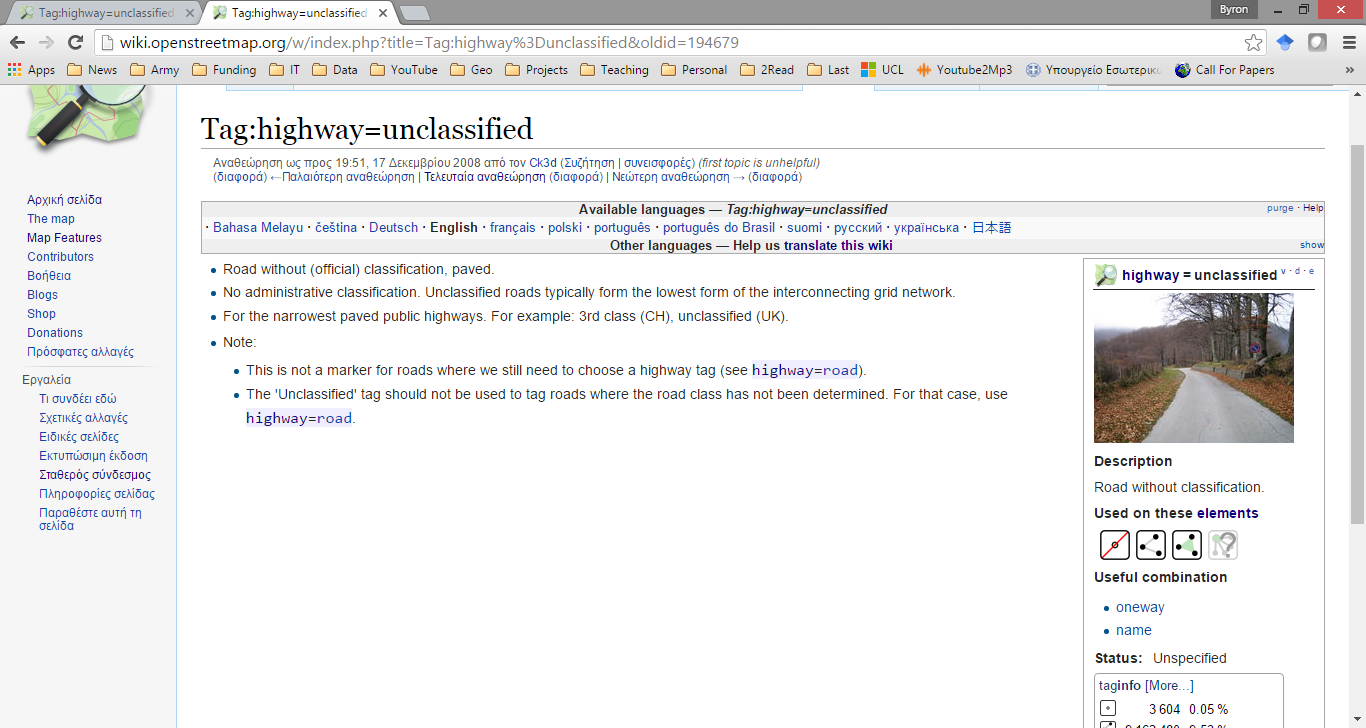 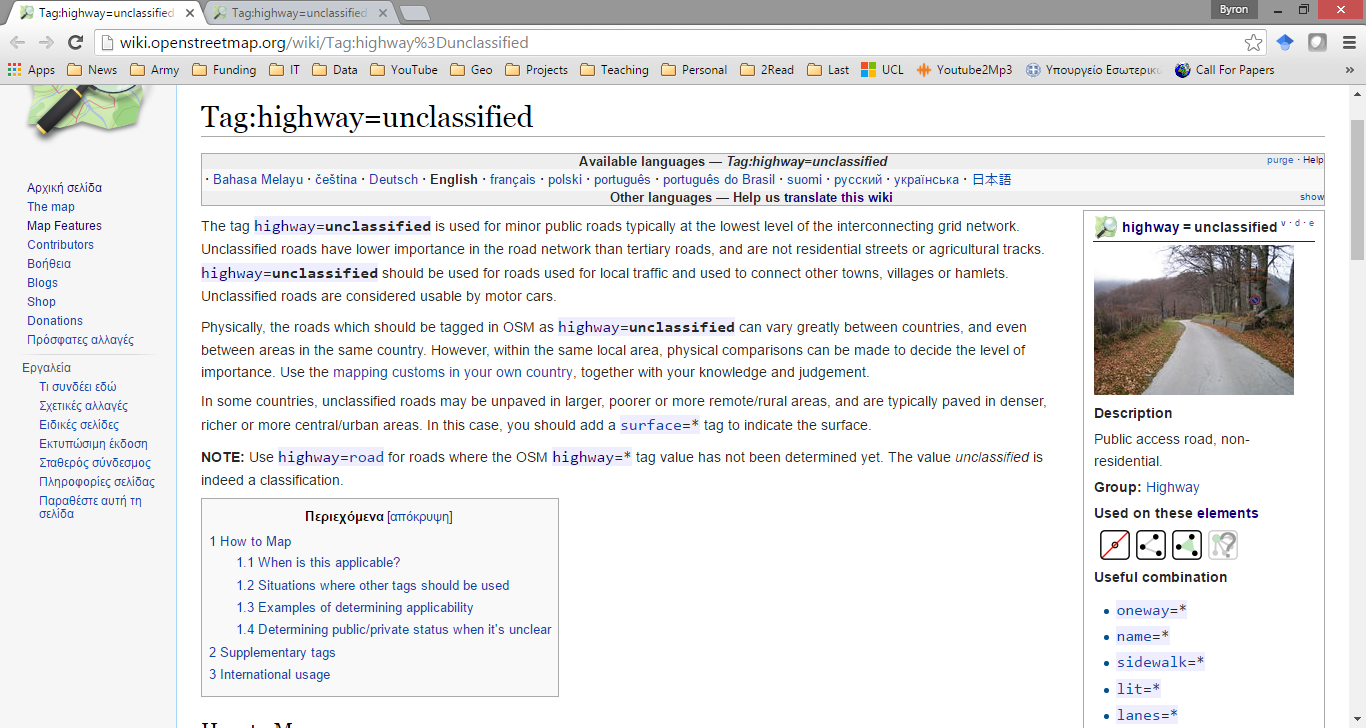 End of 2008
End of 2015
Source: Openstreetmap.org
VGI and Tools
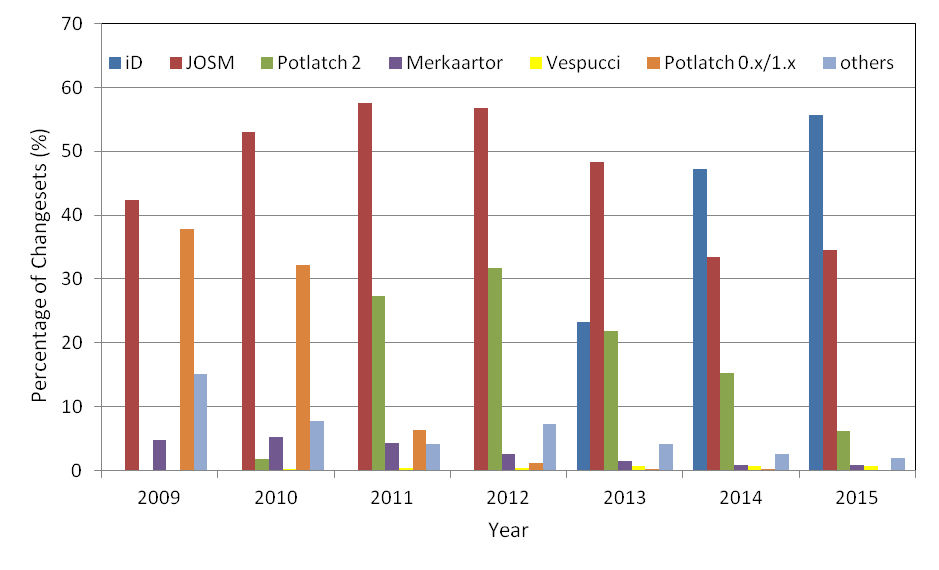 Source: Antoniou, V., & Skopeliti, V., 2017 (in print). The impact of the contribution micro-environment on data quality: the case of OSM
Future of VGI
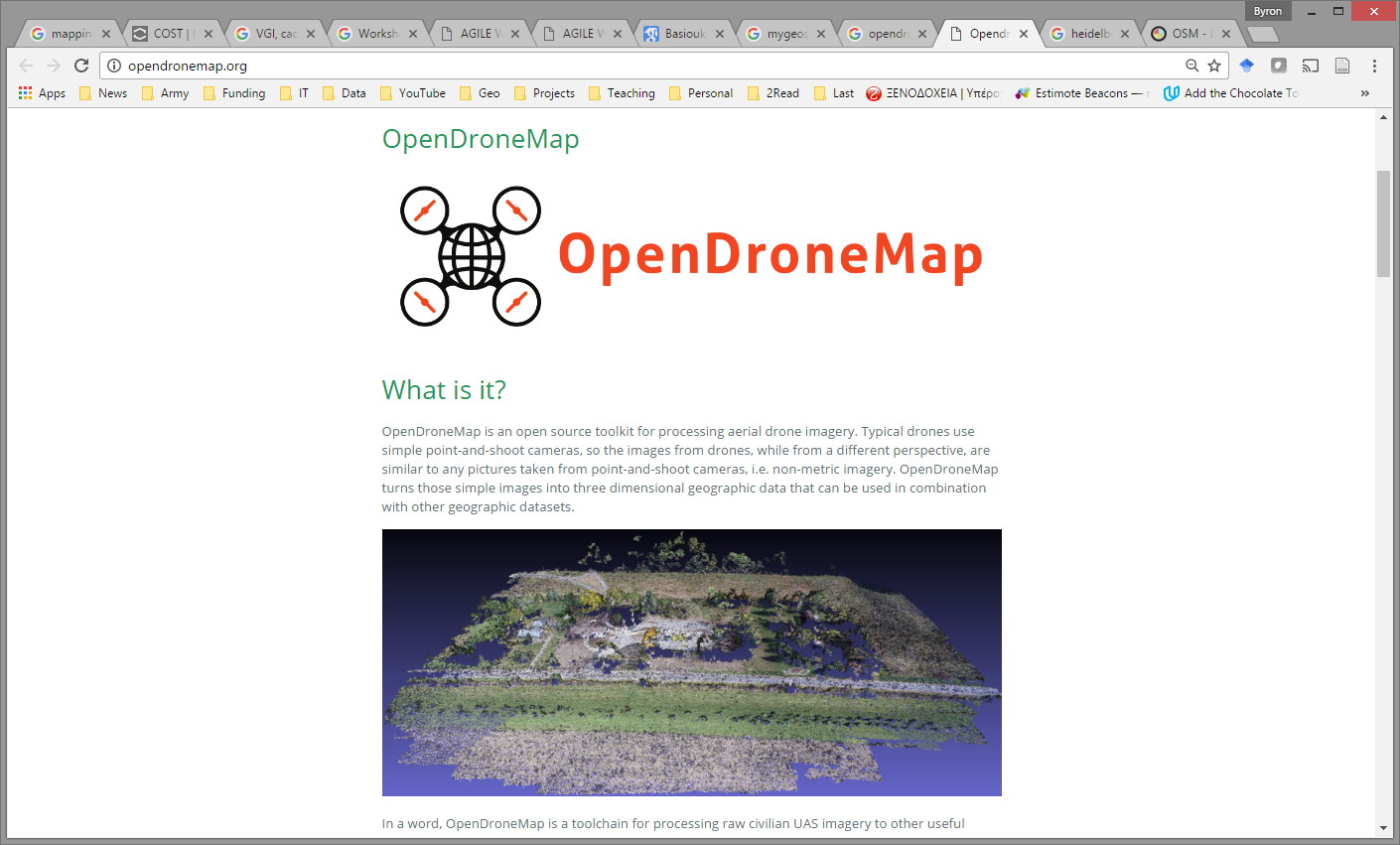 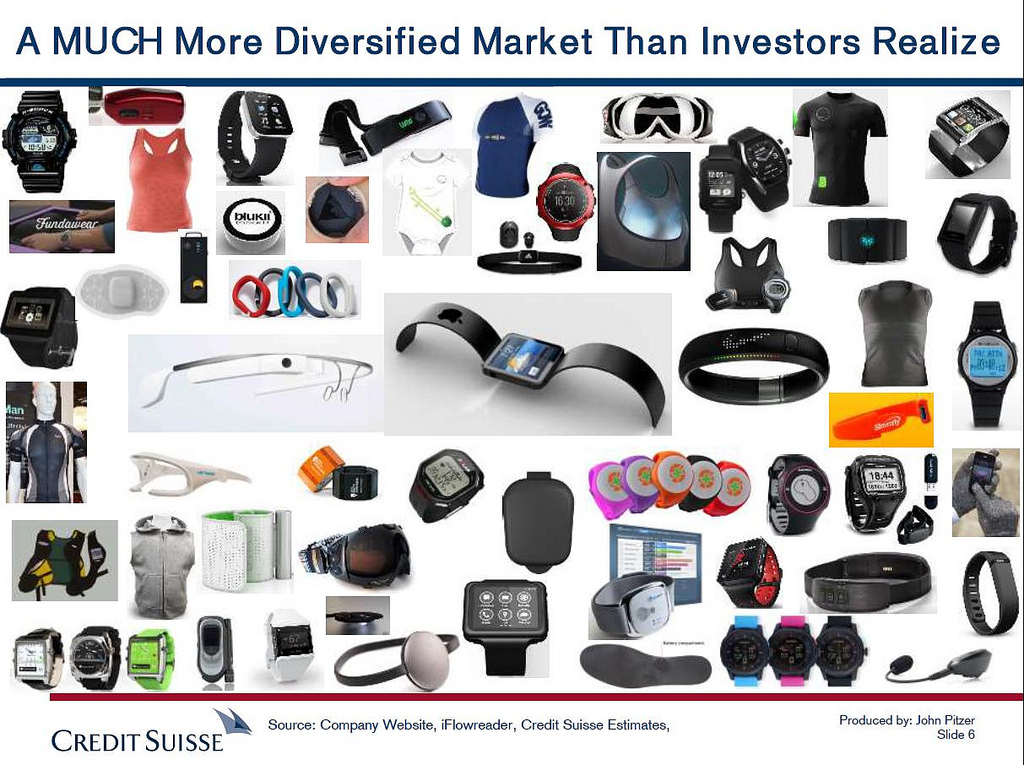 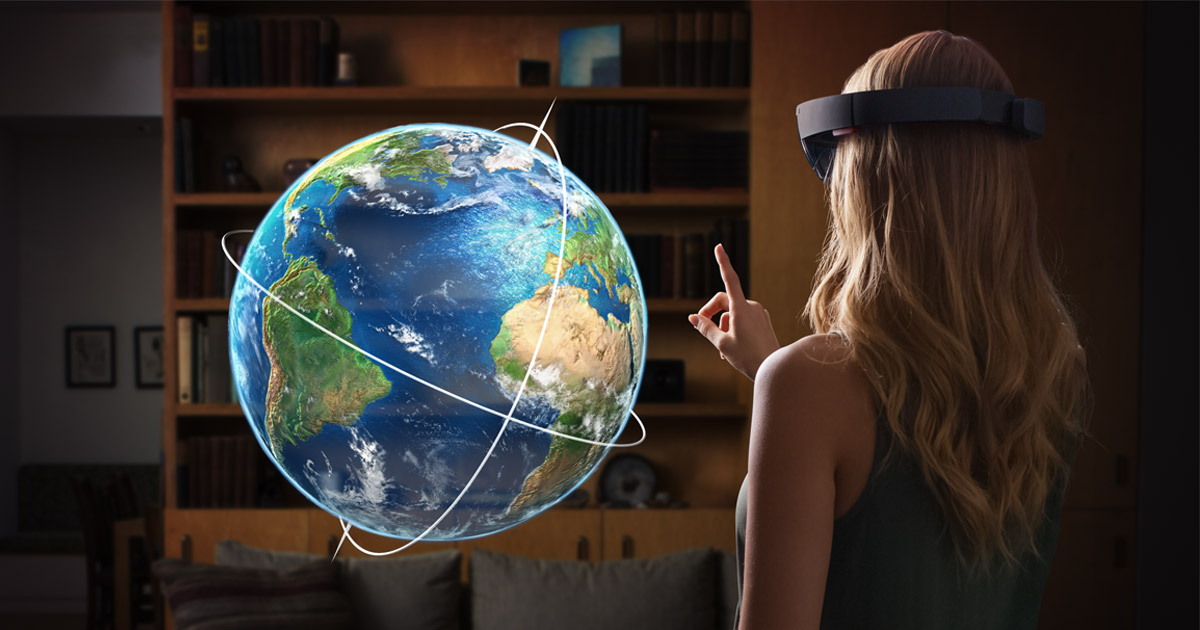 Source: microsoft.com
Source: opendronemap.org
Future of VGI
What if: 

“… consider location and spatial information as common goods…” 

(Roche et al., 2014)
Crowdsourcing in National Mapping

Academic Research Viewpoint
Vyron Antoniou

Hellenic Military Geographical Service, Greece
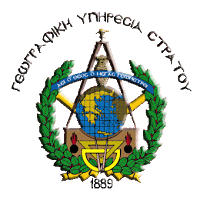 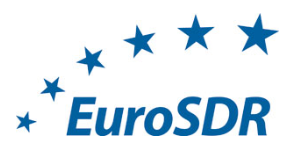